ความก้าวหน้าโครงการพัฒนารูปแบบ
การดูแลสุขภาพช่องปากเด็กปฐมวัย
ของครอบครัวและชุมชน (self care)
  อำเภอสระใคร  จังหวัดหนองคาย
ปี 2560
ทพญ.ธิรัมภา  ลุพรหมมา  และคณะ
2 – 3  พฤศจิกายน  2560
โรงแรมประจักษ์ตราดีไซน์  อุดรธานี
scope : เรื่องเล่า self care ช่องปากเด็กปฐมวัยสระใคร
คำขวัญอำเภอสระใคร  จังหวัดหนองคาย
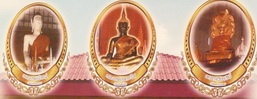 สระใครเมืองน่าอยู่    ประตูสู่หนองคาย
นบไหว้พระศรีอาริย์   ข้าวสารหอมมะลิชั้นดี
มีหลวงพ่อใหญ่คู่เมือง   ลือเลื่องคุณธรรม
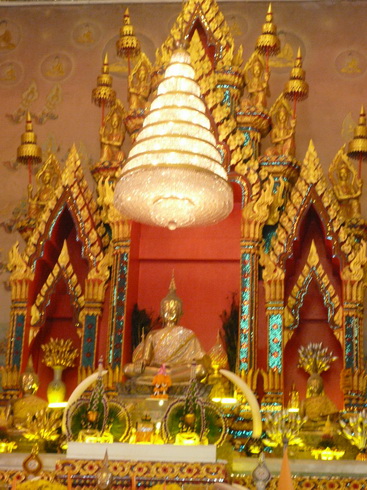 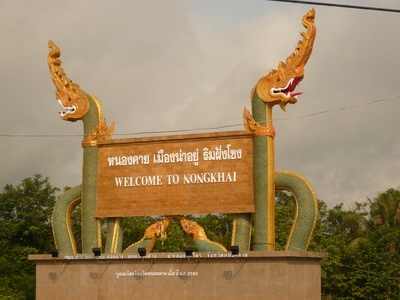 แผนที่อำเภอสระใคร  จังหวัดหนองคาย
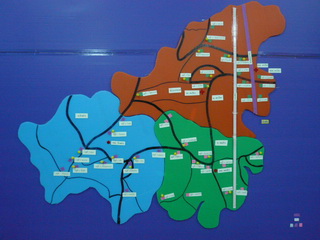 อ.เมือง  จ.หนองคาย
รพ.หนองคาย 29 km.
บ้านดงนาเทา
15  km.
เนื้อที่ 210.9  km.2
5,916 หลังคาเรือน
ประชากรกลางปี 2559 24,509 คน
อ.ท่าบ่อ
จ.หนองคาย
บ้านห้วยทราย 28  km.
รพ.สต.สระใคร 5 km.
จากถนนมิตรภาพ 
4 กิโลเมตร
ทางรถไฟ
รพ.สระใคร
3 ตำบล 
 3 อบต.
41 หมู่บ้าน
ถนนมิตรภาพ
รพ.สต.บ้านฝาง 11  km.
อ.เพ็ญ  จ.อุดรธานี
รพ.สต.คอกช้าง 2 km.
โรงพยาบาล   1  แห่ง
สสอ.          1  แห่ง
รพ.สต.        3  แห่ง
อ.บ้านผือ  จ.อุดรธานี
บ้านดงมุข  10  km.
รพศ.อุดรธานี  35 km.
หน่วยบริการปฐมภูมิ : 4 แห่ง  รวม  41 หมู่บ้าน
หน่วยบริการปฐมภูมิเดี่ยว  ทั้งหมด 4 หน่วย
*  รพ.สต.สระใคร       มี  11  หมู่บ้าน 
*  รพ.สต.คอกช้าง      มี  13  หมู่บ้าน
*  รพ.สต.บ้านฝาง      มี  13  หมู่บ้าน 
*  PUC  รพ.สระใคร   มี    4  หมู่บ้าน
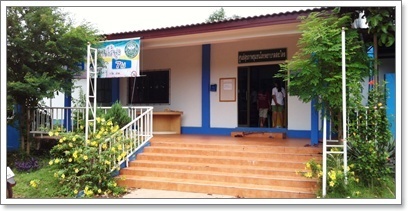 ที่มา :  DB  BOP  สำนักงานหลักประกันสุขภาพแห่งชาติ  ณ  กรกฎาคม  2558, 2559
ปิระมิดประชากร  อำเภอสระใคร  ปี 2558, 2559
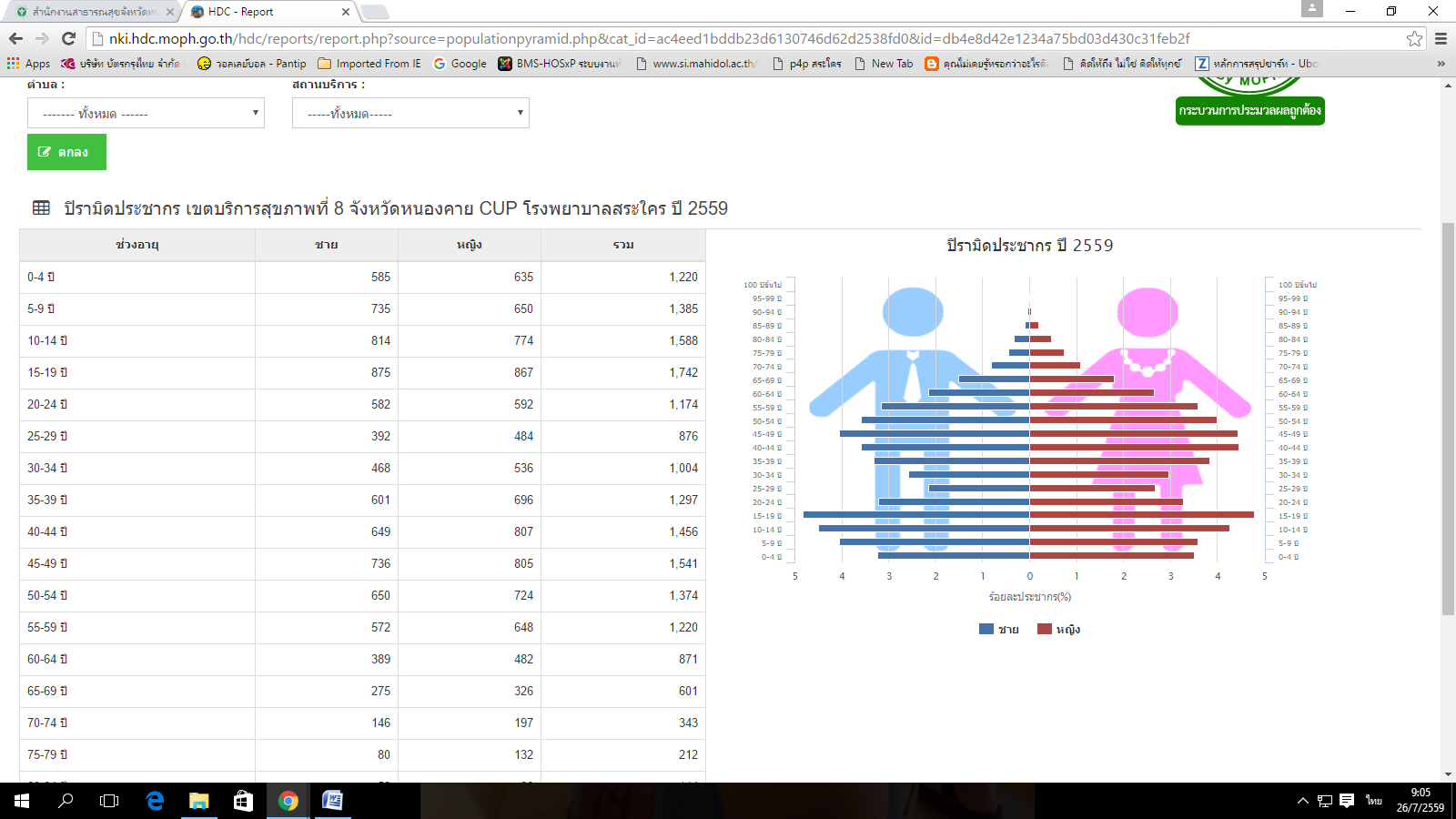 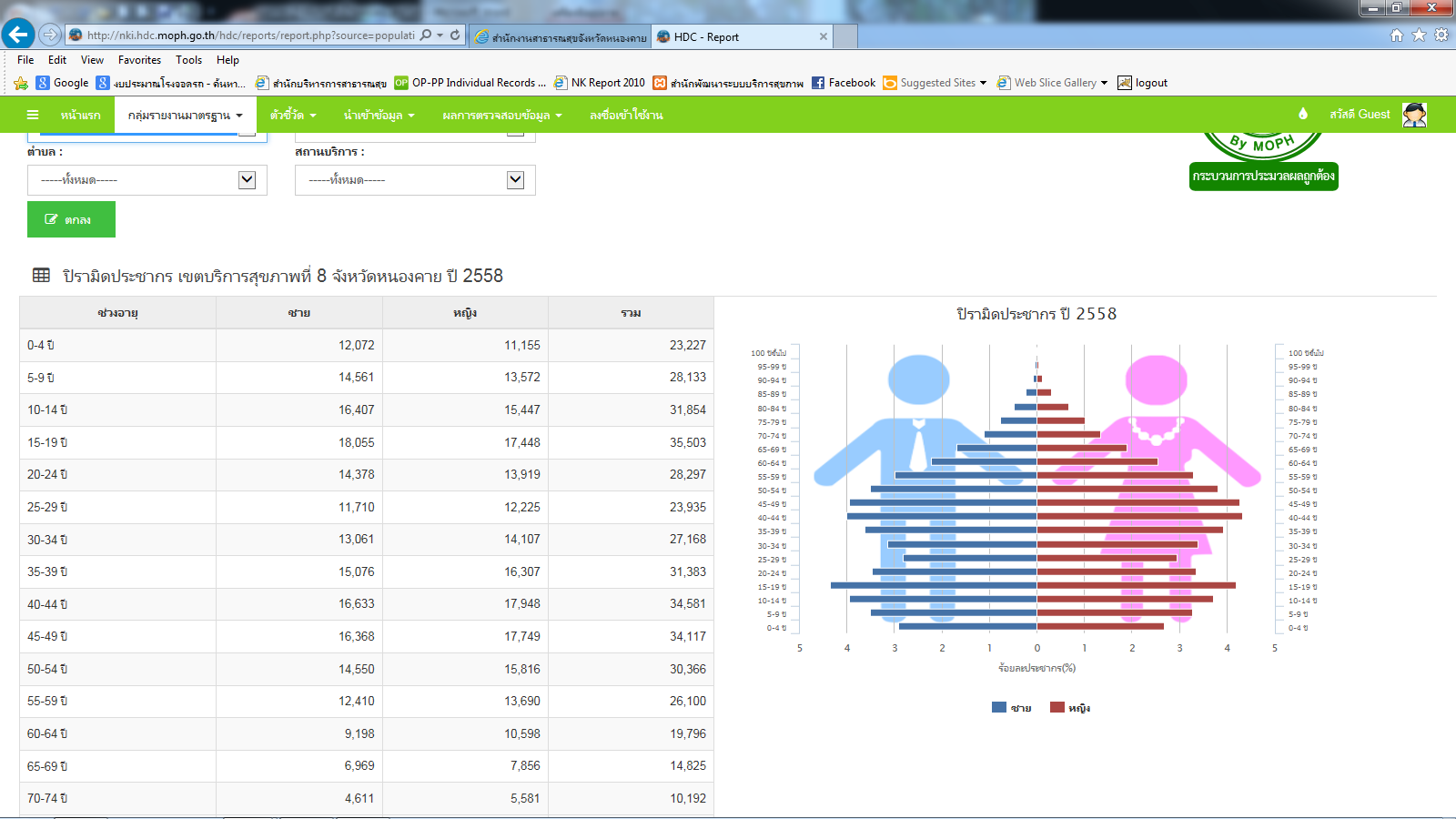 ปี 2558 อัตราการพึ่งพิง = 1 : 0.56
ปี 2559 อัตราการพึ่งพิง = 1 : 0.56
ผู้สูงอายุ
วัยทำงาน
เด็ก
ที่มา  Health Data Center  จังหวัดหนองคาย  กค. 2558, 2559
บุคลากรทางสาธารณสุข  คปสอ.สระใคร  ปี 2560
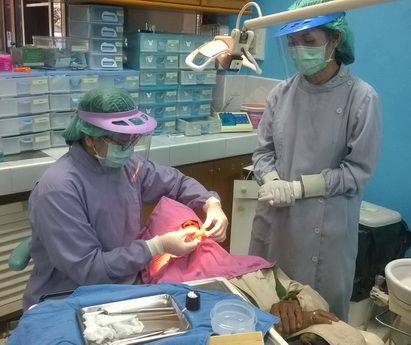 ระบบบุคลากรสุขภาพช่องปาก  คปสอ.สระใคร  ปี 2559 - 2560
ผู้ช่วยทันตแพทย์ รพ.สระใคร
นางศุภิสรา  สีกล่ำ
นส.ลำดวน  รัตนะเสน
คู่มือการจัดบริการสุขภาพช่องปาก
ใน รพ.สต. สำหรับทีมหมอครอบครัว
(Family Care Team : FCT)
คปสอ.สระใคร
บริบท
บูรณาการงานสุขภาพช่องปากและ NCDs กลุ่มวัยทำงาน ปี 2559
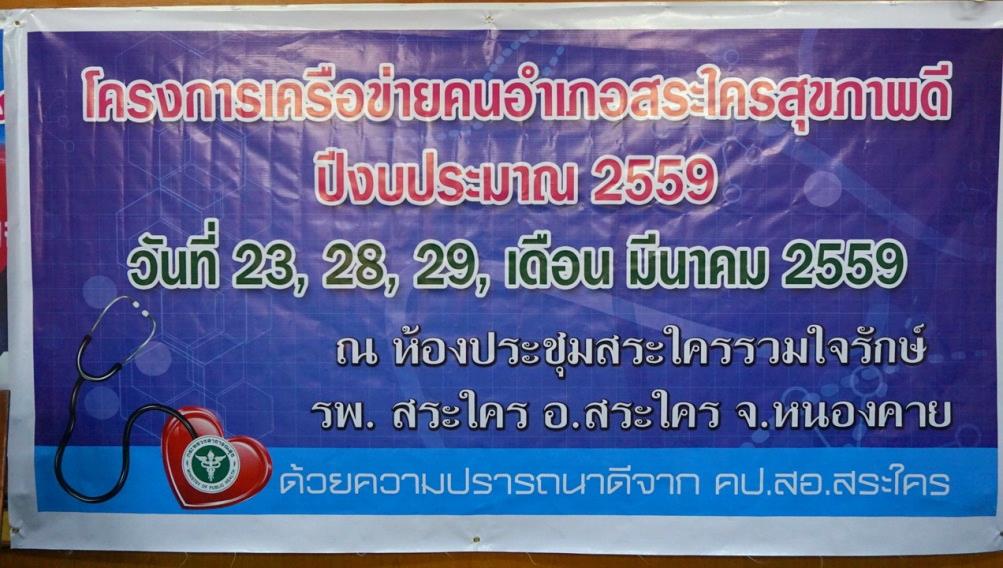 การจัดการระบบงาน (system)
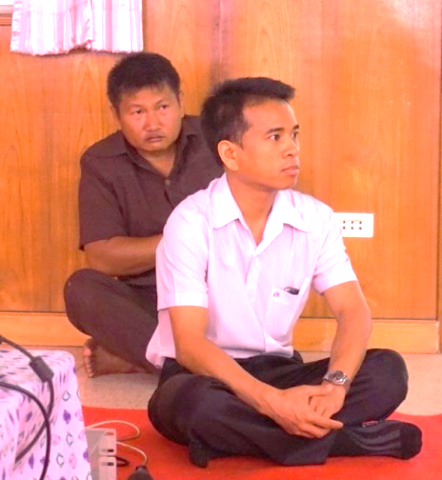 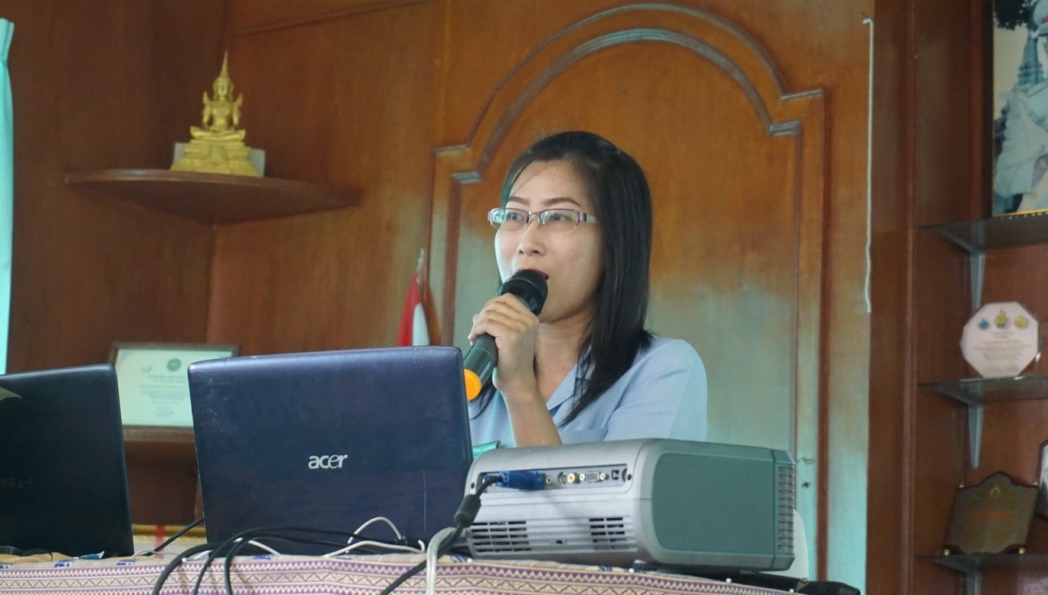 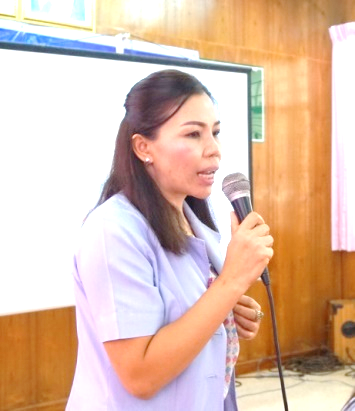 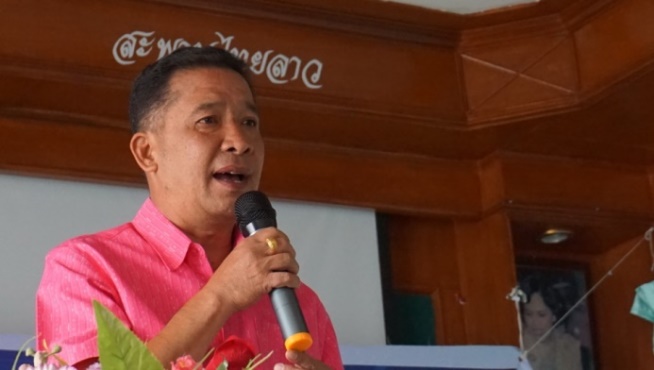 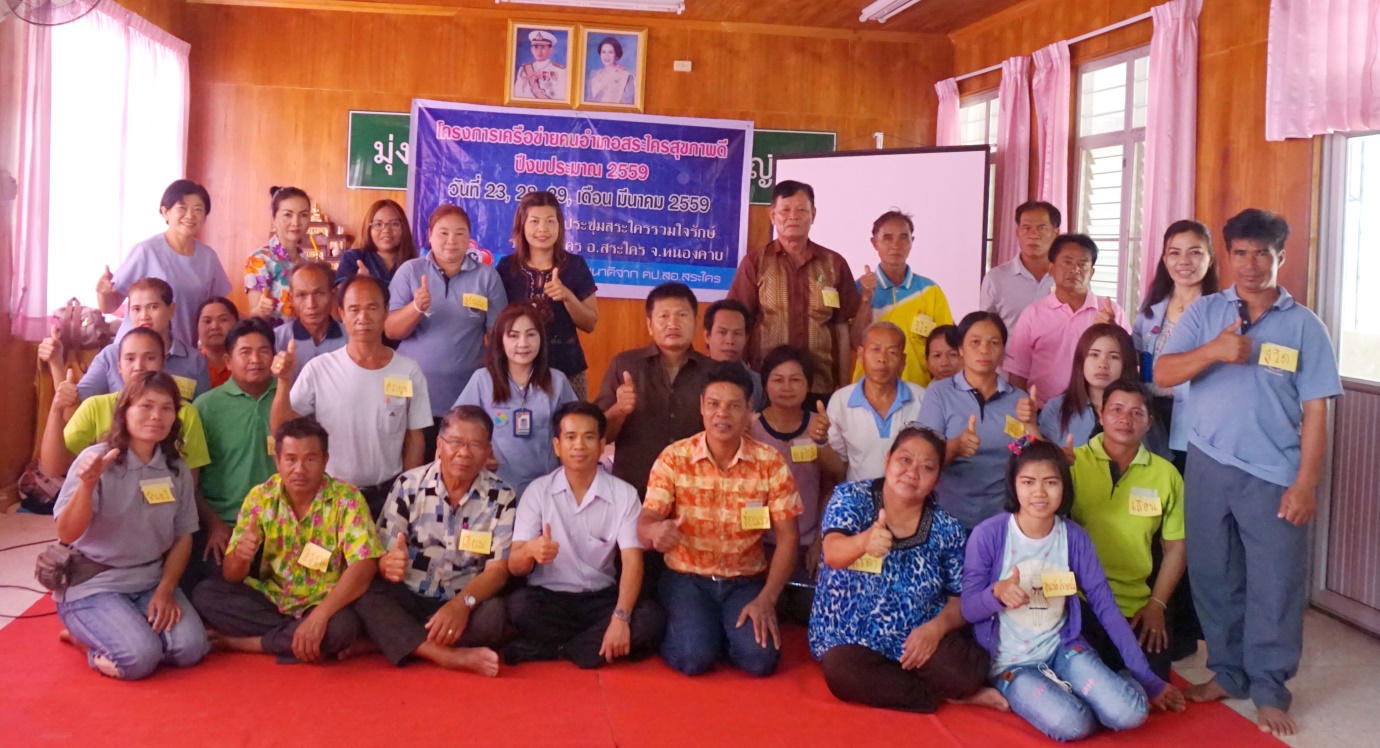 วางแผนปฏิบัติการ
แบบมีส่วนร่วม
(3 อ 2 ส 1 ฟ)
บริบท
โครงการเครือข่ายคนอำเภอสระใครสุขภาพดี  ปี 2559
การจัดการระบบงาน (system) (ต่อ)
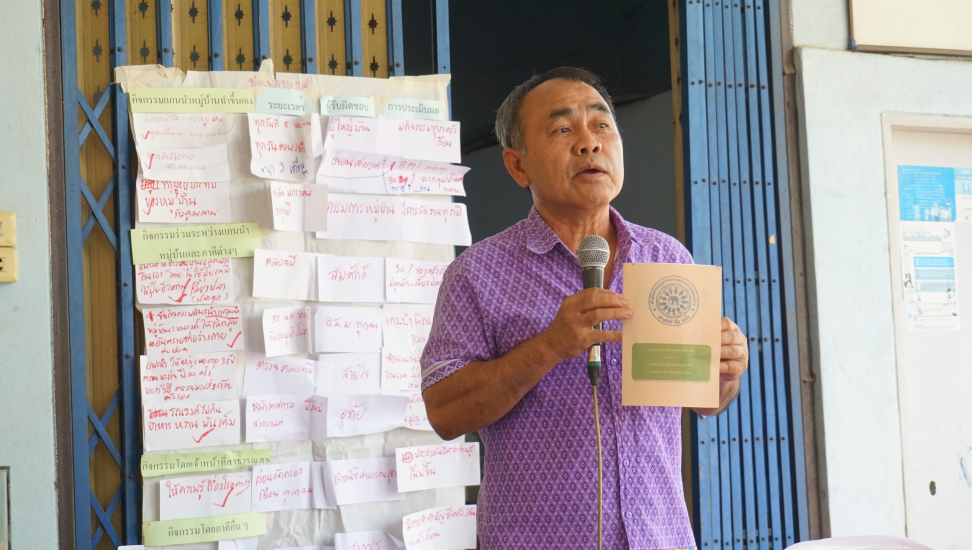 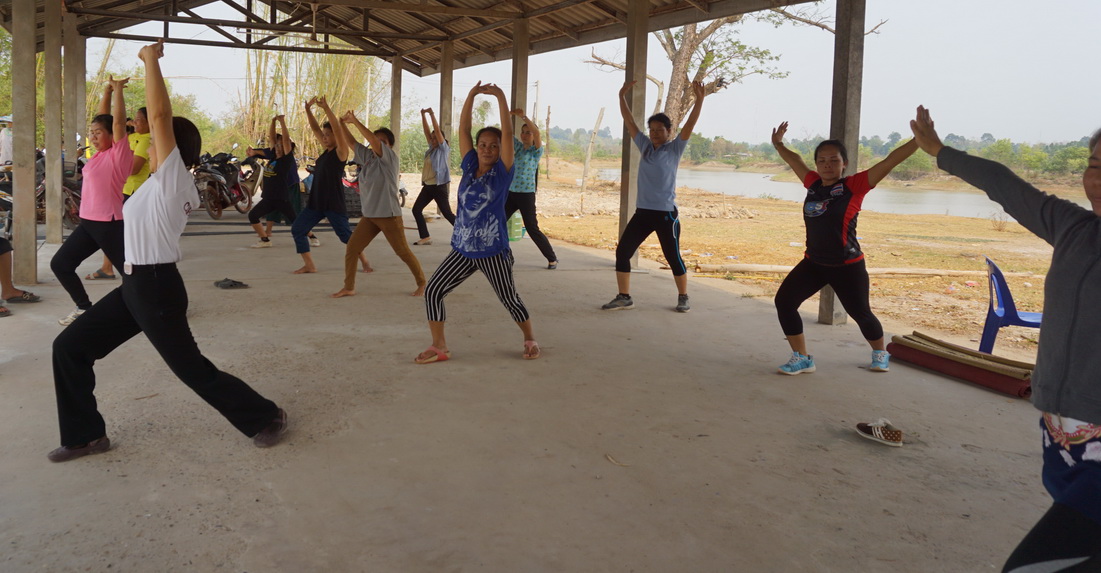 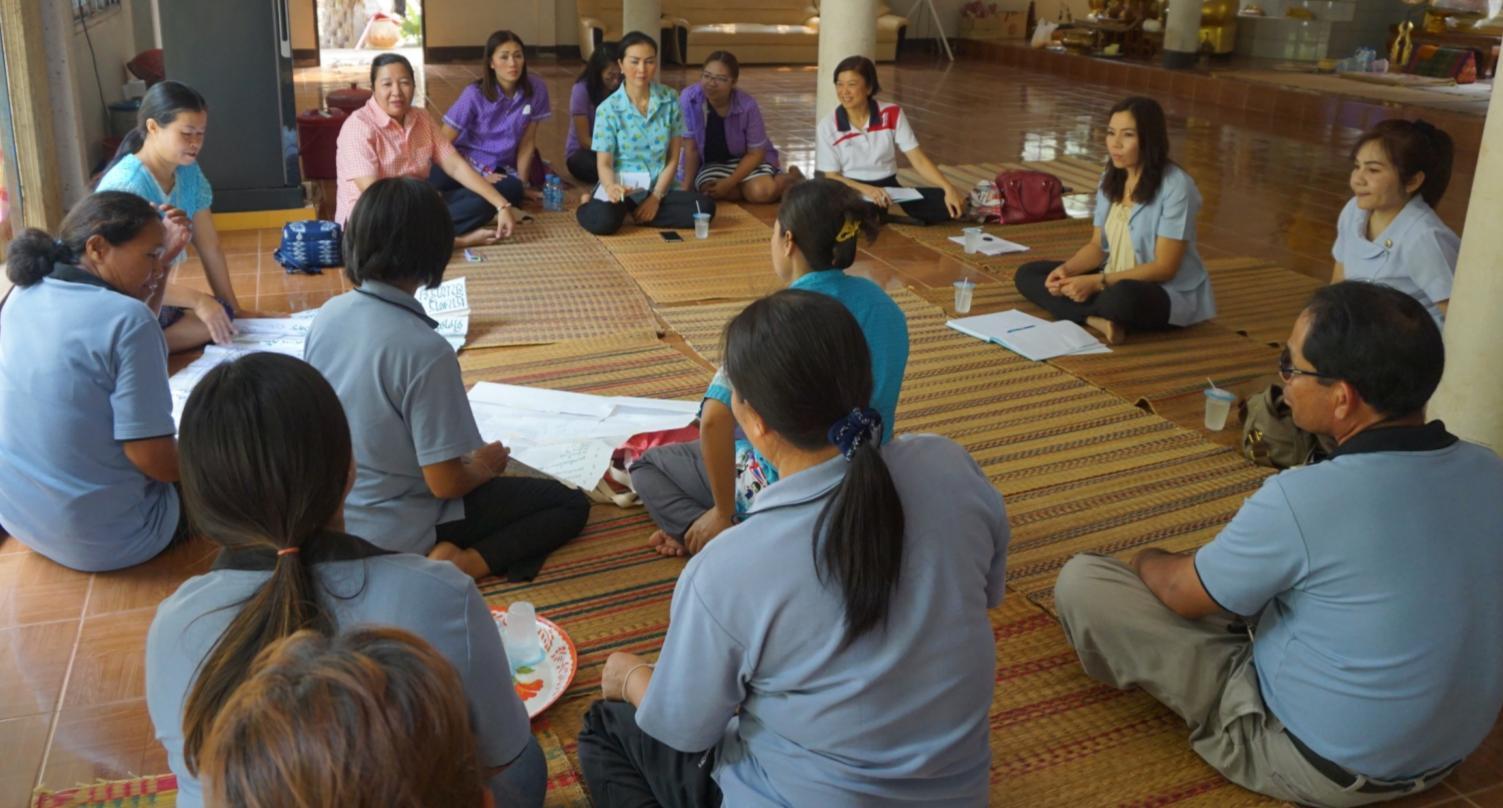 เน้นให้ชุมชนพึ่งตนเองได้
(3 อ 2 ส 1 ฟ)
อาหาร อารมณ์ ออกกำลังกาย 
ไม่สูบ  ไม่ดื่มสุรา
มาตรการฟันสวย
ทีมหมอครอบครัว
ทำงานร่วมกับชุมชนต่อเนื่อง
บริบท
มหกรรมเครือข่ายคนอำเภอสระใครสุขภาพดี  ปีที่ 1 (9/09/2559)
การจัดการสิ่งแวดล้อม
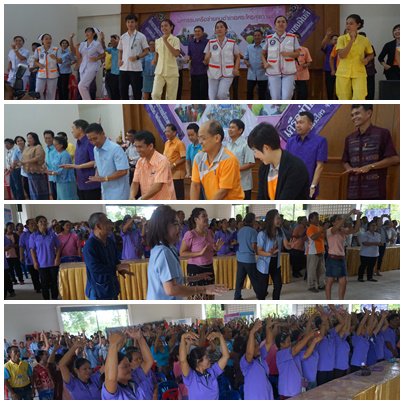 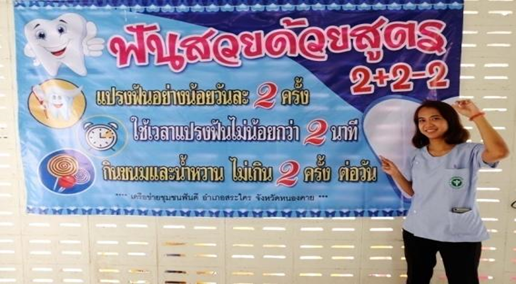 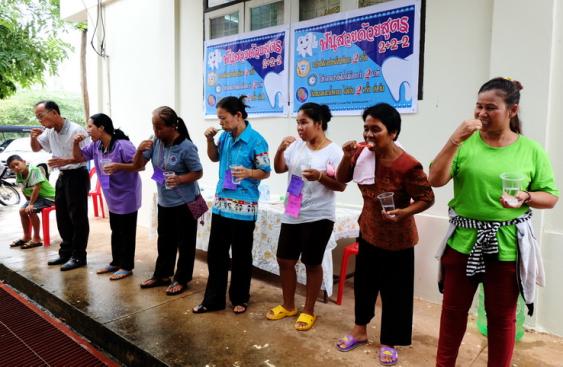 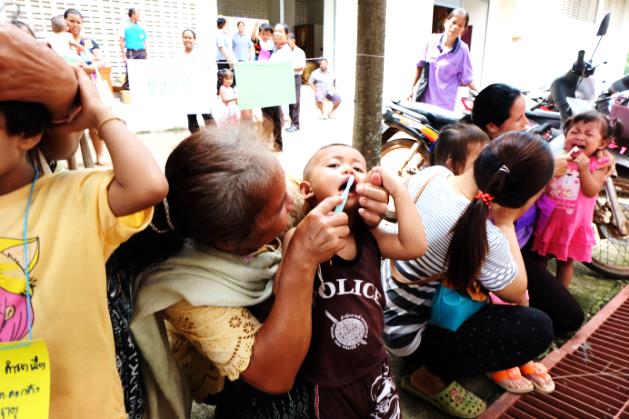 ประกวดชุมชนต้นแบบฟันดี
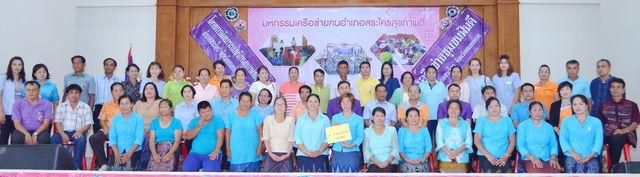 ประกวดหมู่บ้านสุขภาพดี
มหกรรมเครือข่ายคนอำเภอสระใครสุขภาพดี ปี 2559
บริบท
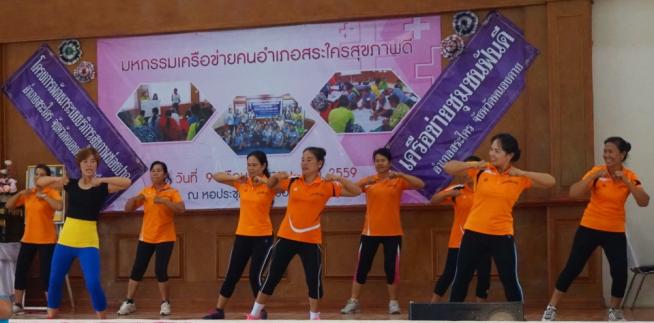 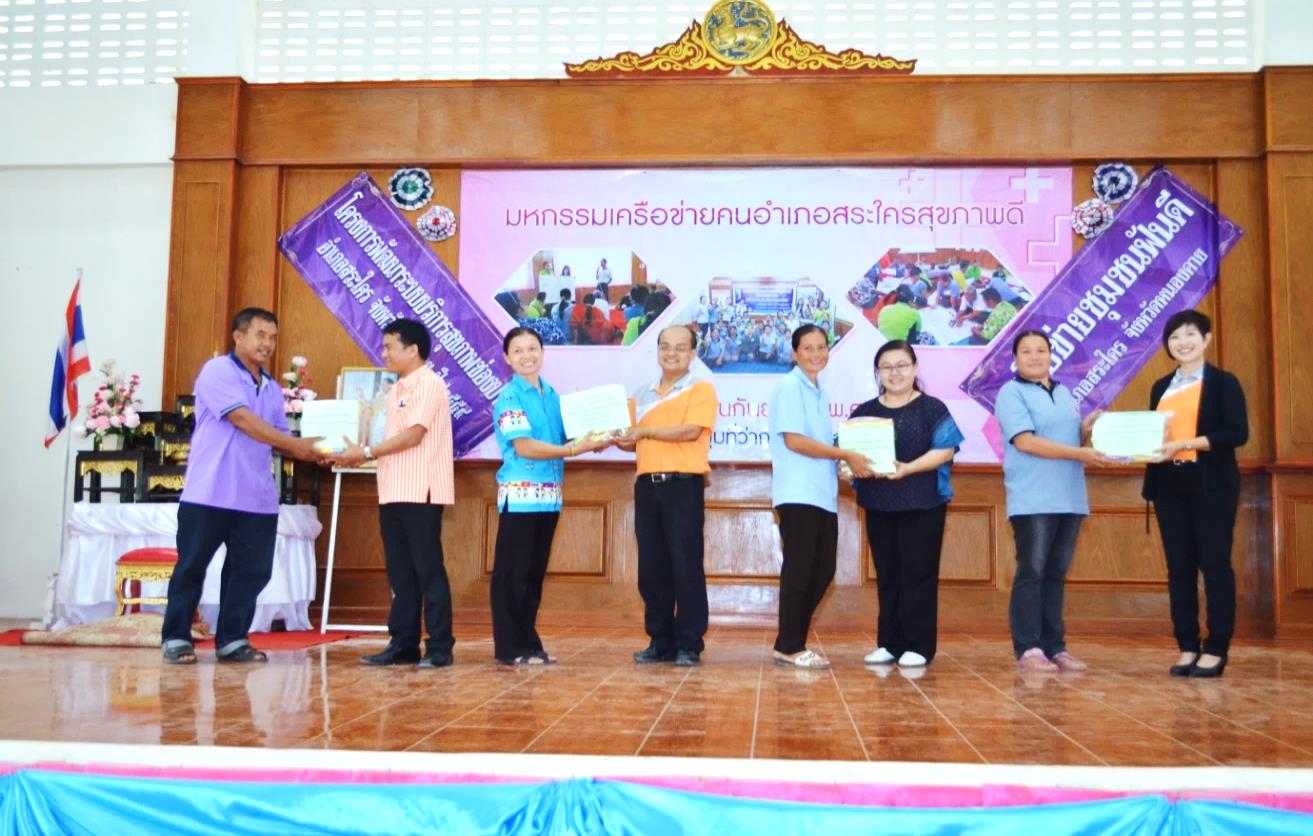 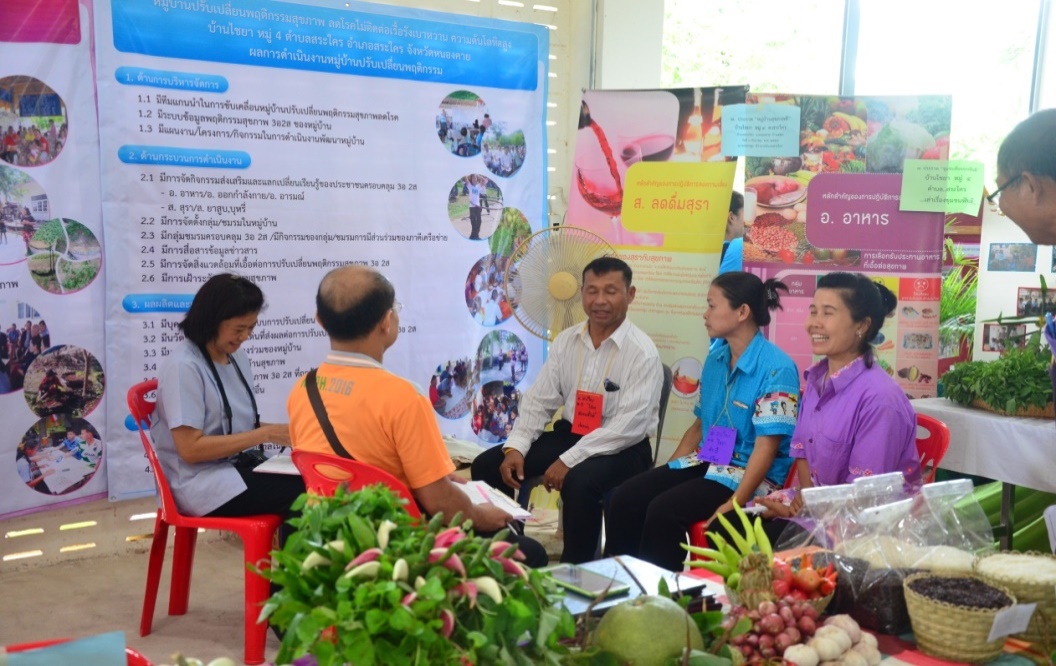 ชุมชนต้นแบบฟันดี 4 หมู่บ้าน :
  บ้านพลายงาม  บ้านไชยา
บ้านสระใครเหนือ  บ้านโพนหวาย
Ottawa Charter for Health Promotion
บริบท
บูรณาการกลุ่มเป้าหมายเด็กปฐมวัยและกลุ่มวัยทำงาน ปี 2560
การจัดการระบบงาน (system)
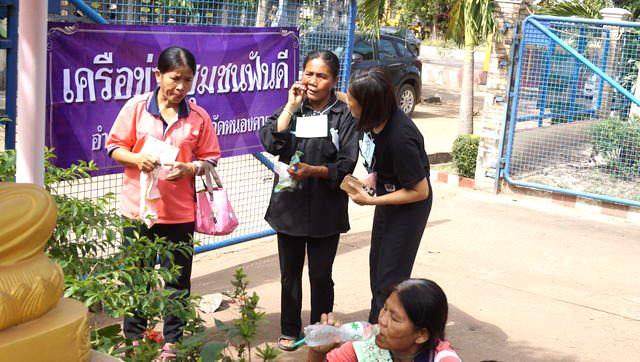 พัฒนาสมรรถนะทีมผู้เหนี่ยวนำ (Mentor) ด้วย
Training on the job
Transformative learning & coaching
สร้างแกนนำชุมชนเป็น Mentor ต่อคนอื่น
ประเมินความสะอาดหลังแปรงฟัน
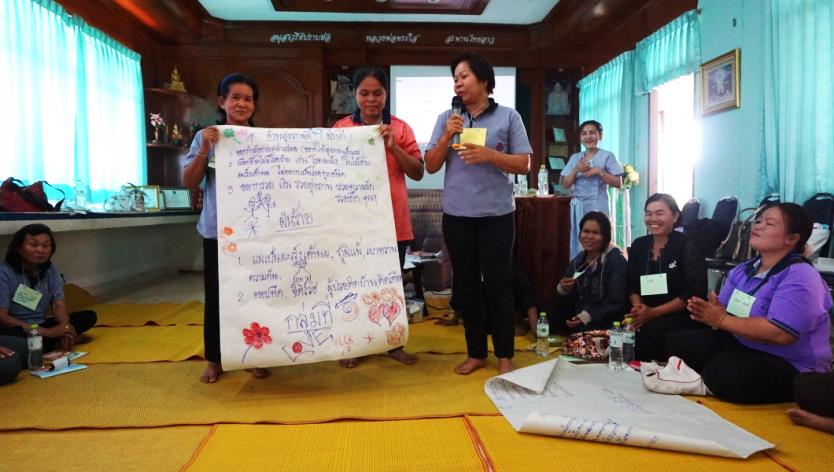 HUMAN KM
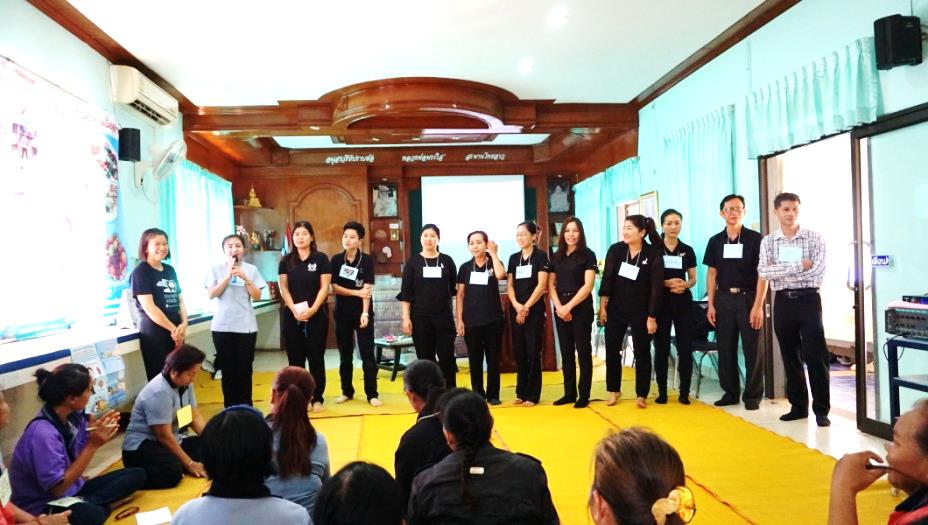 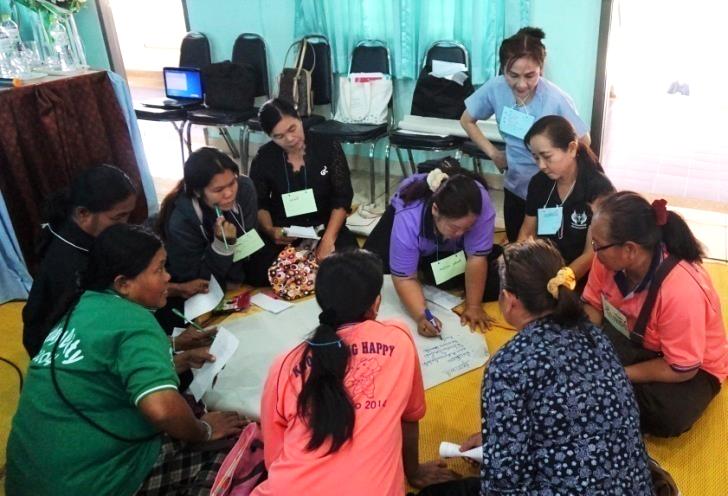 ภาพกิจกรรมประชุมแกนนำสร้างเสริมสุขภาพระดับอำเภอและตำบล  ขยาย  22  หมู่บ้าน  โครงการเครือข่ายคนอำเภอสระใครสุขภาพดี วันที่ 17 มกราคม 2560
บริบท
บูรณาการกลุ่มเป้าหมายเด็กปฐมวัยและกลุ่มวัยทำงาน ปี 2560
  (มีนาคม – มิถุนายน 2560)
การจัดการระบบงาน (system) (ต่อ)
ออกเยี่ยมเสริมพลังแกนนำชุมชน
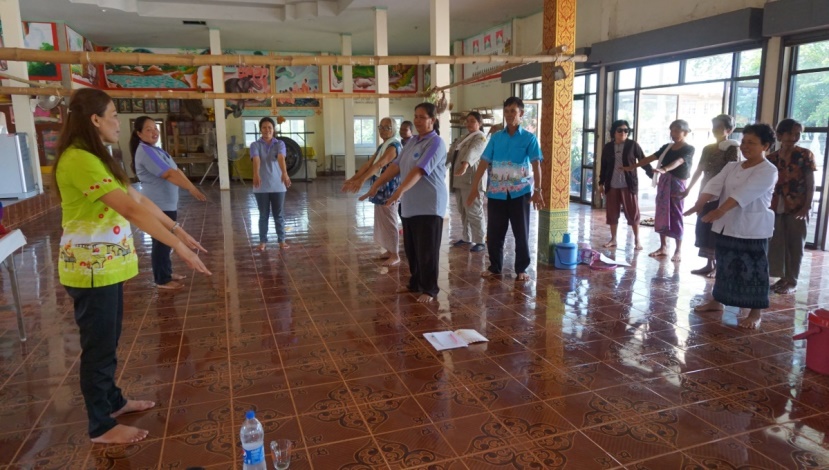 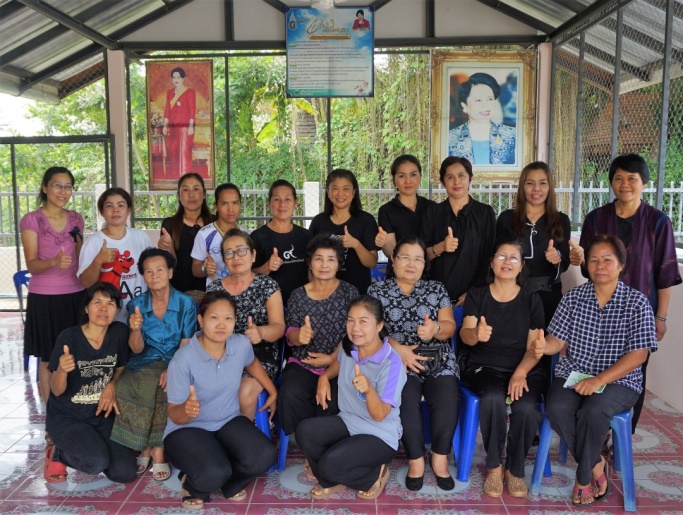 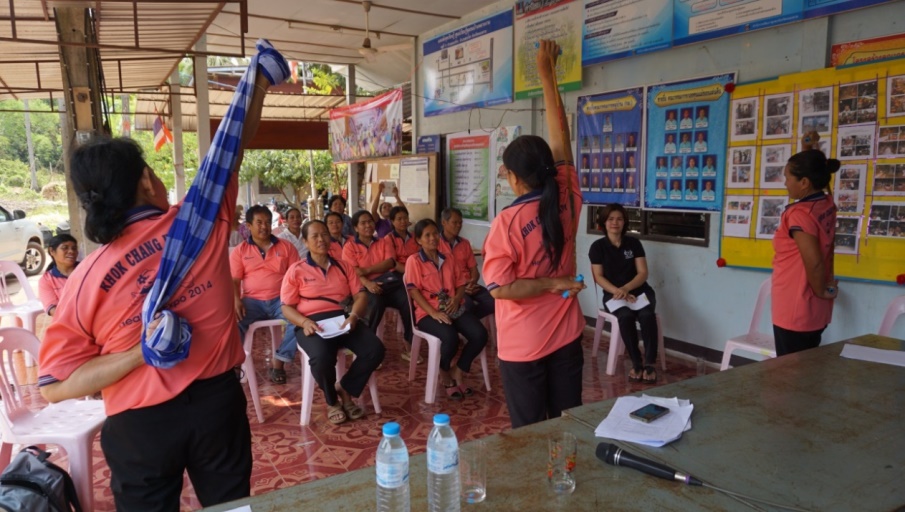 บุคลากรเป็นต้นแบบ  ค้นหาต้นแบบในชุมชน  เสริมพลังจากสิ่งที่ปฏิบัติได้  
ขยายจากแกนนำสู่คนที่
ใส่ใจสุขภาพ  สร้างเสริมพลังกลุ่มของชุมชน
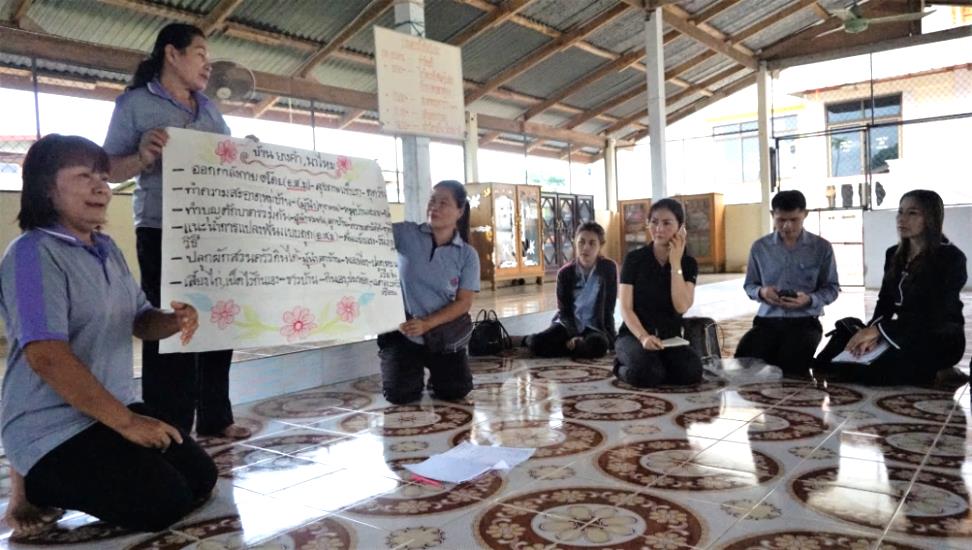 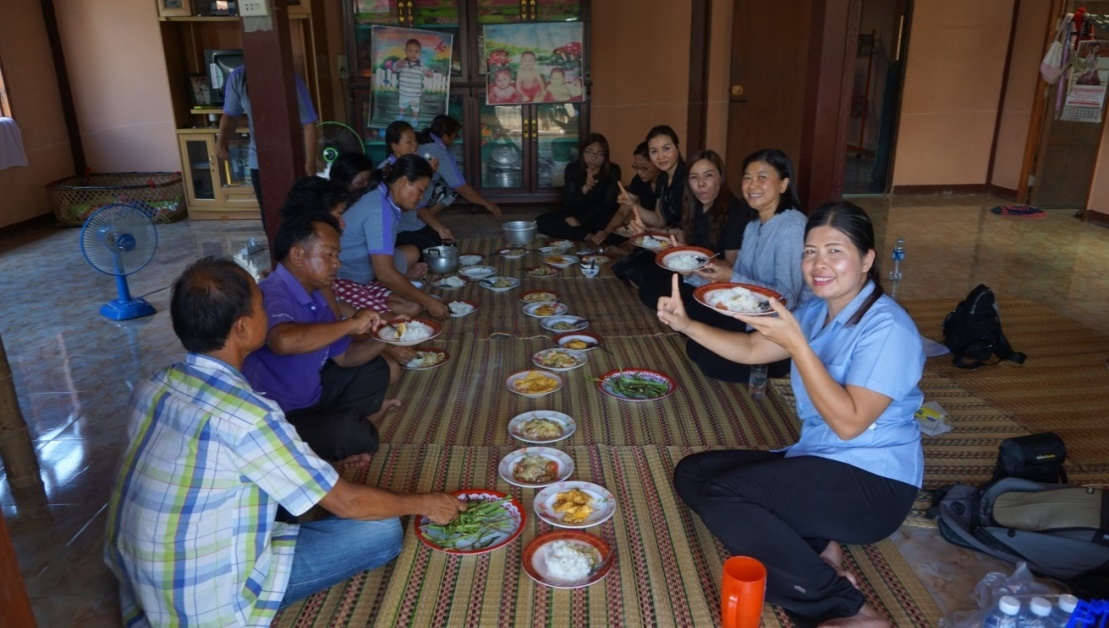 บริบท
บูรณาการกลุ่มเป้าหมายเด็กปฐมวัยและกลุ่มวัยทำงาน ปี 2560
การจัดการระบบงาน (ต่อ)
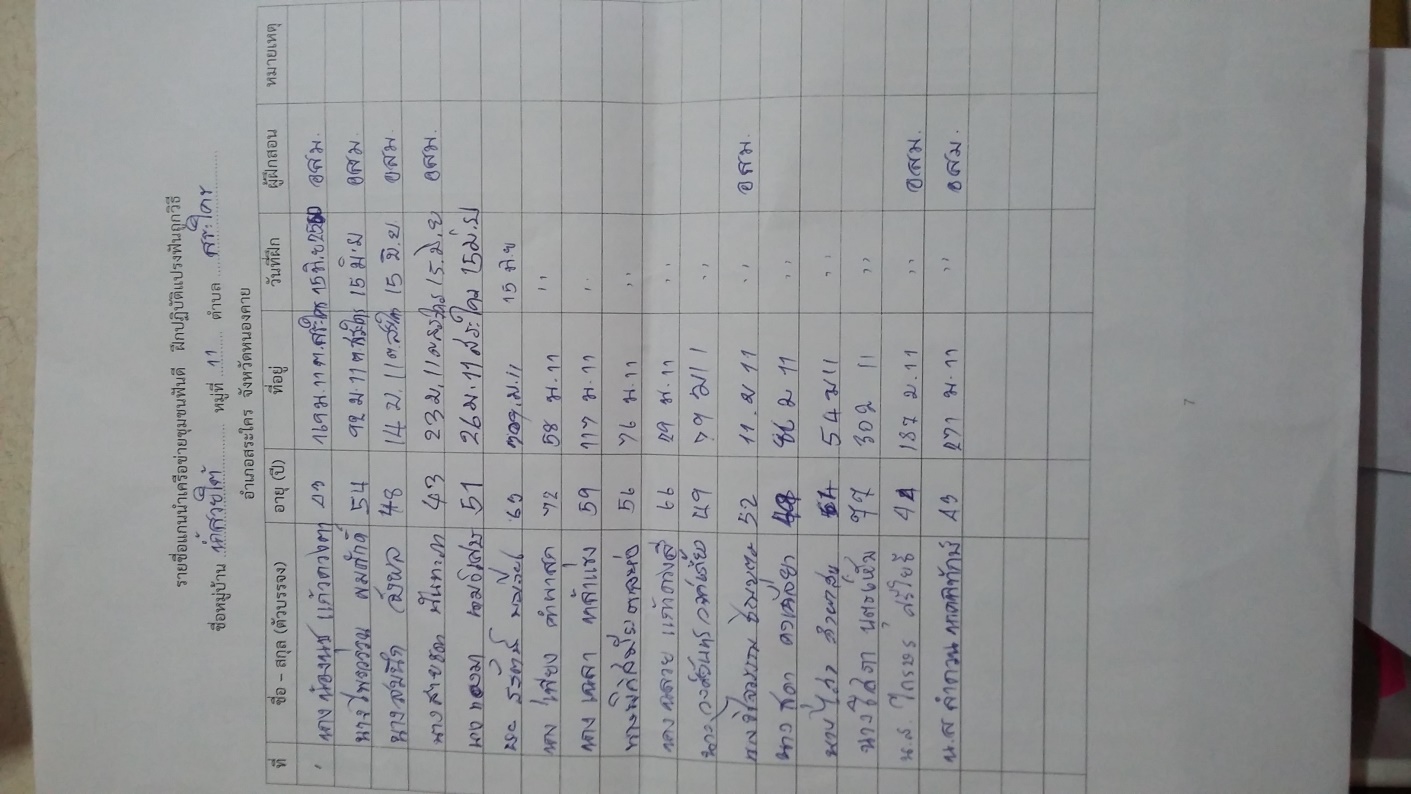 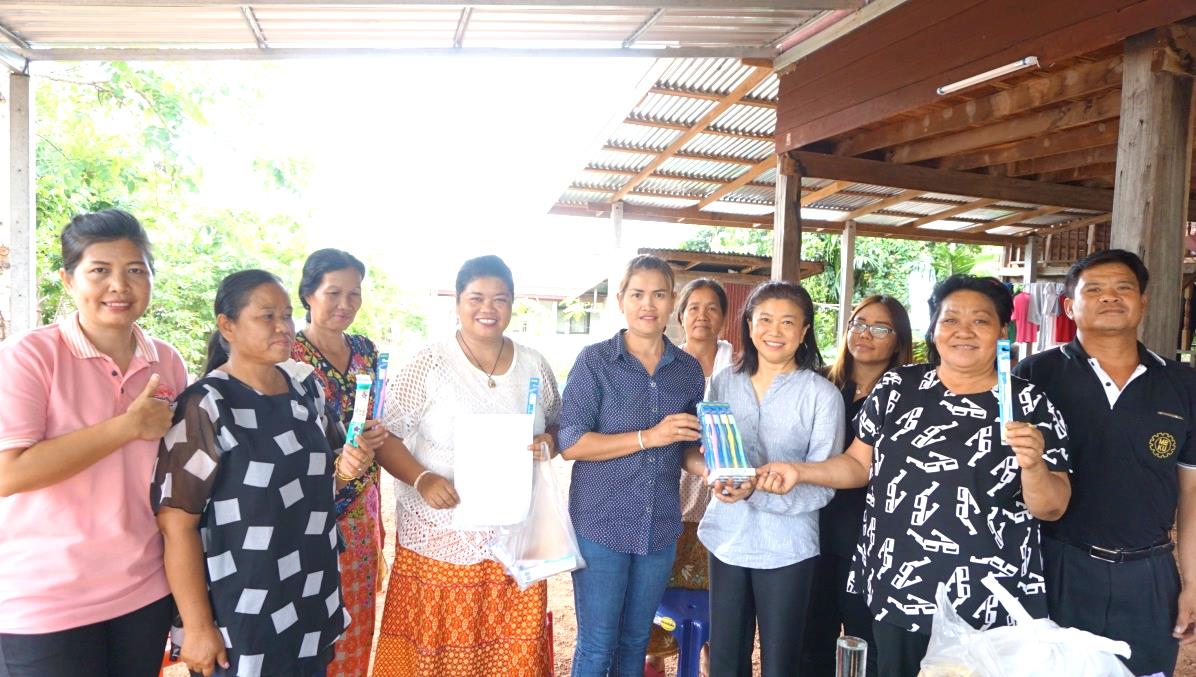 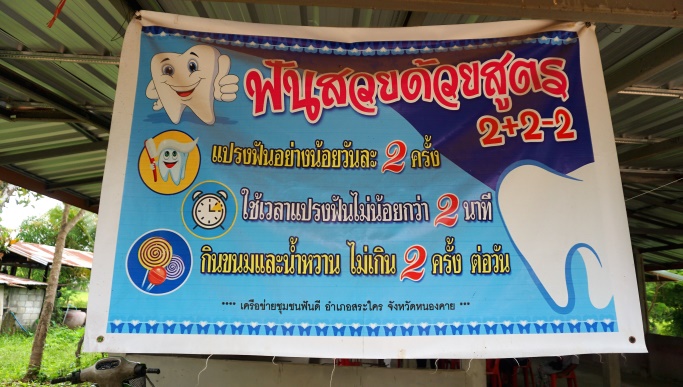 ร่วมกับทีมหมอครอบครัว
จำนวน อาสาสมัครสาธารณสุข (อสม.)  41  หมู่บ้านอำเภอสระใคร  จังหวัดหนองคาย  ปี 2559 - 2560
อสม. เฉลี่ยหมู่บ้านละ 11 คน
ที่มา  ศูนย์ข้อมูล  คปสอ.สระใคร
วัตถุประสงค์  การสร้างเสริมสุขภาพช่องปากเด็กปฐมวัยและกลุ่มวัยทำงาน
อำเภอสระใคร  ปีงบประมาณ 2560 - 2561
เพื่อประชุมเชิงปฏิบัติการถ่ายทอดบทเรียนการทำงานที่ดีจากชุมชนต้นแบบฟันดี อำเภอสระใคร  จังหวัดหนองคาย  ขยายผลไปสู่หมู่บ้านและจังหวัดอื่น ๆ
เพื่อพัฒนารูปแบบการดูแลสุขภาพช่องปากเด็กปฐมวัย  โดยการมีส่วนร่วมของผู้ปกครอง   ครอบครัว   อาสาสมัครสาธารณสุข (อสม.)  ชุมชน  และผู้มีส่วนได้ส่วนเสีย
เพื่อพัฒนารูปแบบการสร้างเสริมสุขภาพช่องปากกลุ่มวัยทำงาน  (นอกสถานประกอบการ) 
      โดยการมีส่วนร่วมของชุมชน
เป้าหมาย
มีแกนนำองค์กรชุมชน  อสม.  ผู้ปกครองเด็ก 0 – 5 ปี  อย่างน้อย 100 คน  มีทักษะแปรงฟันสะอาด
     ร้อยละ 80 ขึ้นไป (80 คน)  
ครอบครัวและแกนนำองค์กรชุมชน 3 หมู่บ้าน มีส่วนร่วมในกิจกรรมสร้างเสริมสุขภาพช่องปากเด็กปฐมวัย 
แกนนำหมู่บ้านปรับเปลี่ยนพฤติกรรมสุขภาพช่องปากเด็กปฐมวัยและวัยทำงาน  31  หมู่บ้าน 
    (ครอบคลุมร้อยละ 75 ขึ้นไป ของจำนวนหมู่บ้านในอำเภอสระใคร)  
มีแกนนำกลุ่มวัยทำงานอย่างน้อย  341 คน  มีทักษะแปรงฟันสะอาด ร้อยละ 80 ขึ้นไป (273 คน)
เพิ่มการเข้าถึงบริการทันตกรรมกลุ่มวัยทำงาน  (นอกสถานประกอบการ)  ร้อยละ 5  ขึ้นไป
Process
บูรณาการกลุ่มเป้าหมายเด็กปฐมวัยและกลุ่มวัยทำงาน ปี 2560
Pathway
การจัดการระบบงาน (ต่อ)
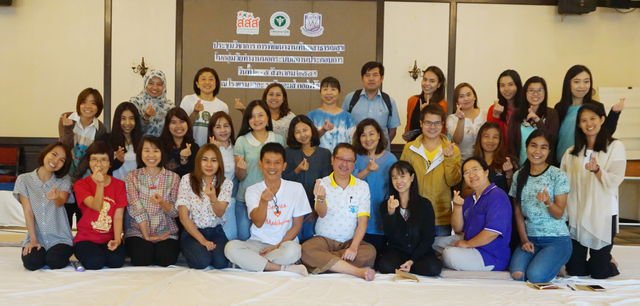 Transformative
learning, coaching
สร้างสุขภายใน  เปลี่ยนใจ  เรียนรู้  ทำเอง
Process
บูรณาการกลุ่มเป้าหมายเด็กปฐมวัยและกลุ่มวัยทำงาน ปี 2560
การจัดการระบบงาน (ต่อ)
Pathway
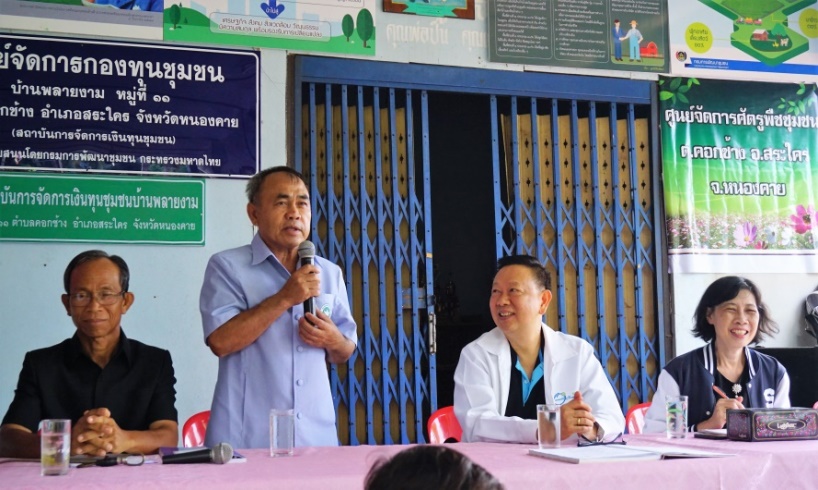 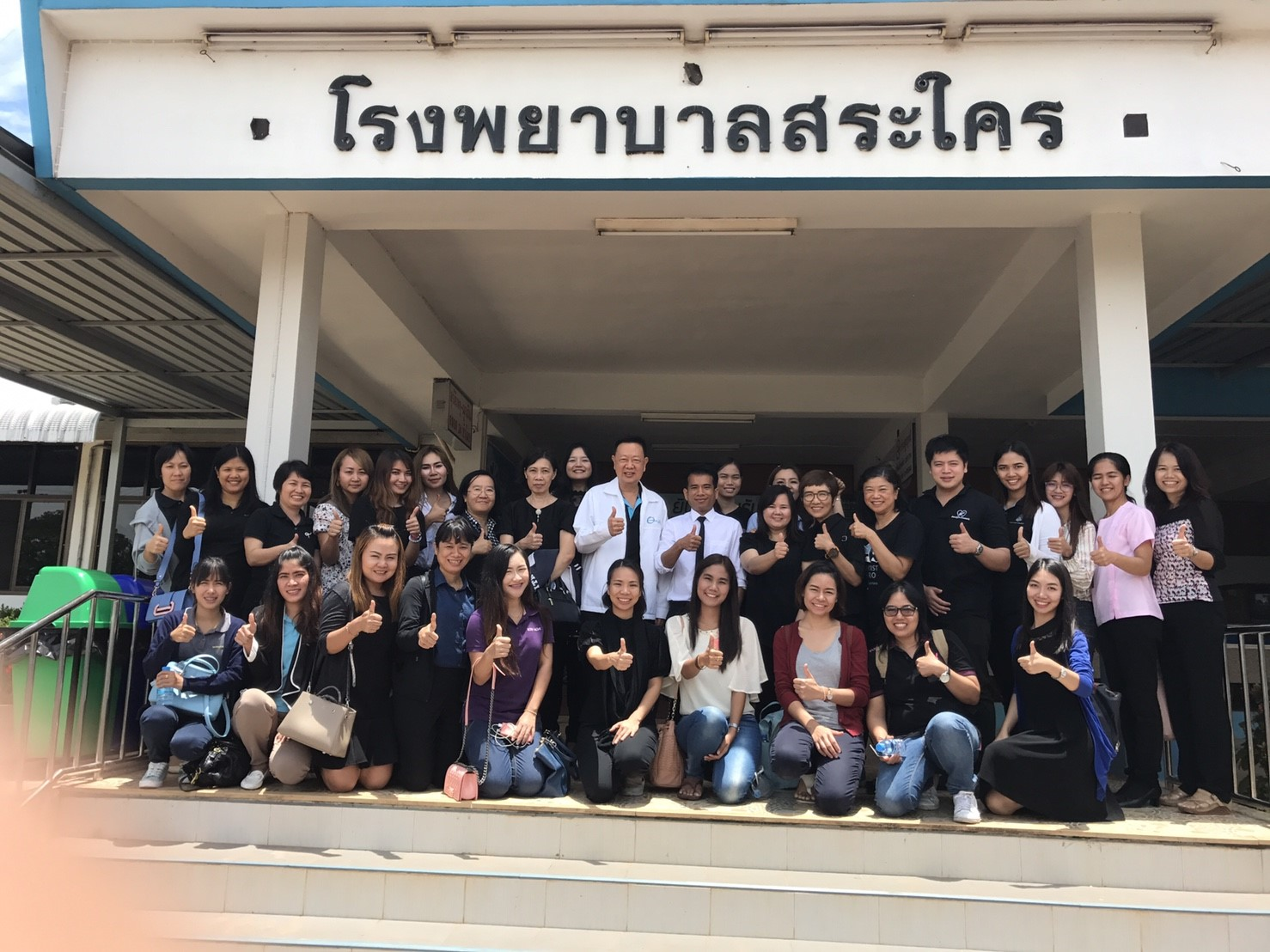 HUMAN KM
เปลี่ยนแปลงในใจ-ความคิด
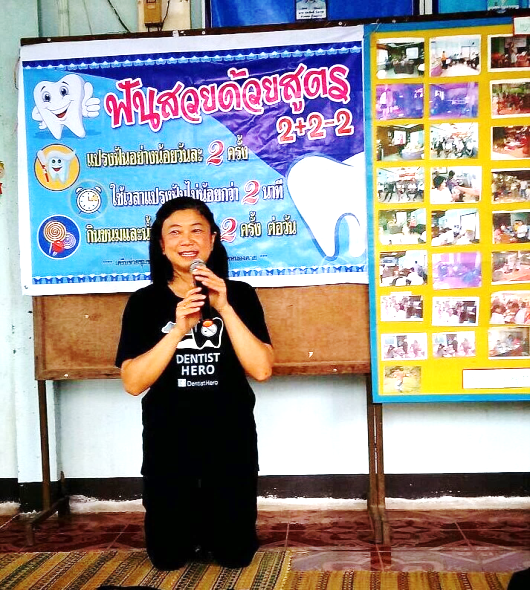 ลปรร.สร้างเสริมช่องปากวัยทำงานภาคอีสาน 15-16 พค. 2560
Process
บูรณาการกลุ่มเป้าหมายเด็กปฐมวัยและกลุ่มวัยทำงาน ปี 2560
การจัดการระบบงาน (ต่อ)
Pathway  :  เพิ่มความเข้มแข็งของแกนนำชุมชน
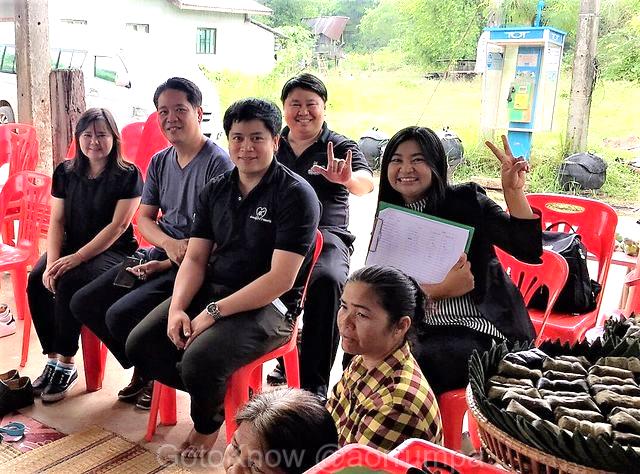 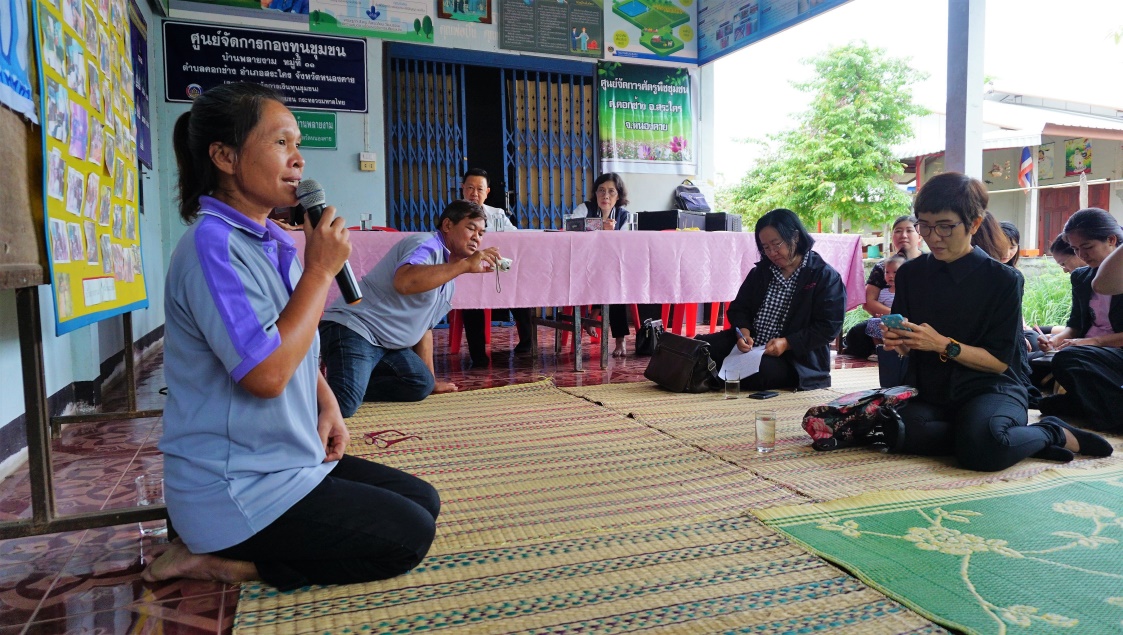 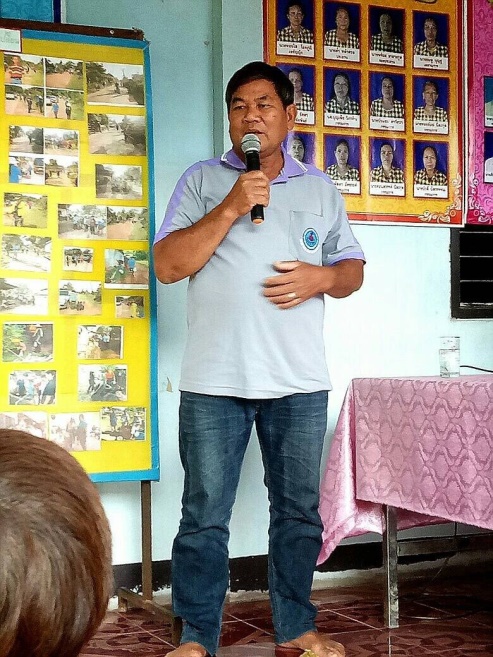 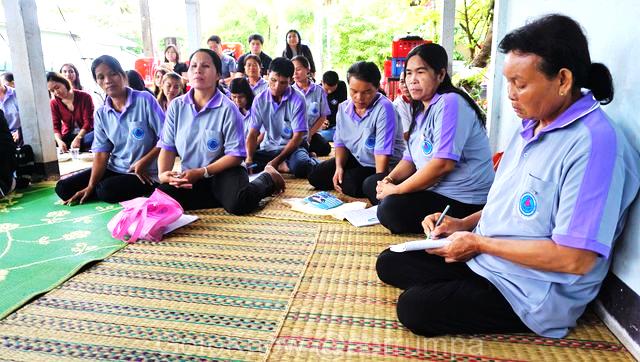 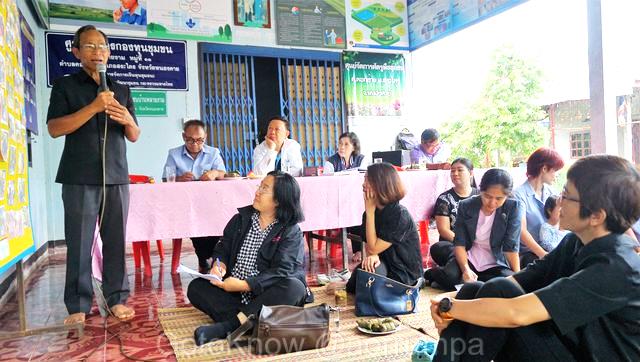 ลปรร.วัยทำงานภาคอีสาน 15-16 พค. 60  รพ.สต.คอกช้าง  บ้านพลายงาม
Process
บูรณาการกลุ่มเป้าหมายเด็กปฐมวัยและกลุ่มวัยทำงาน ปี 2560
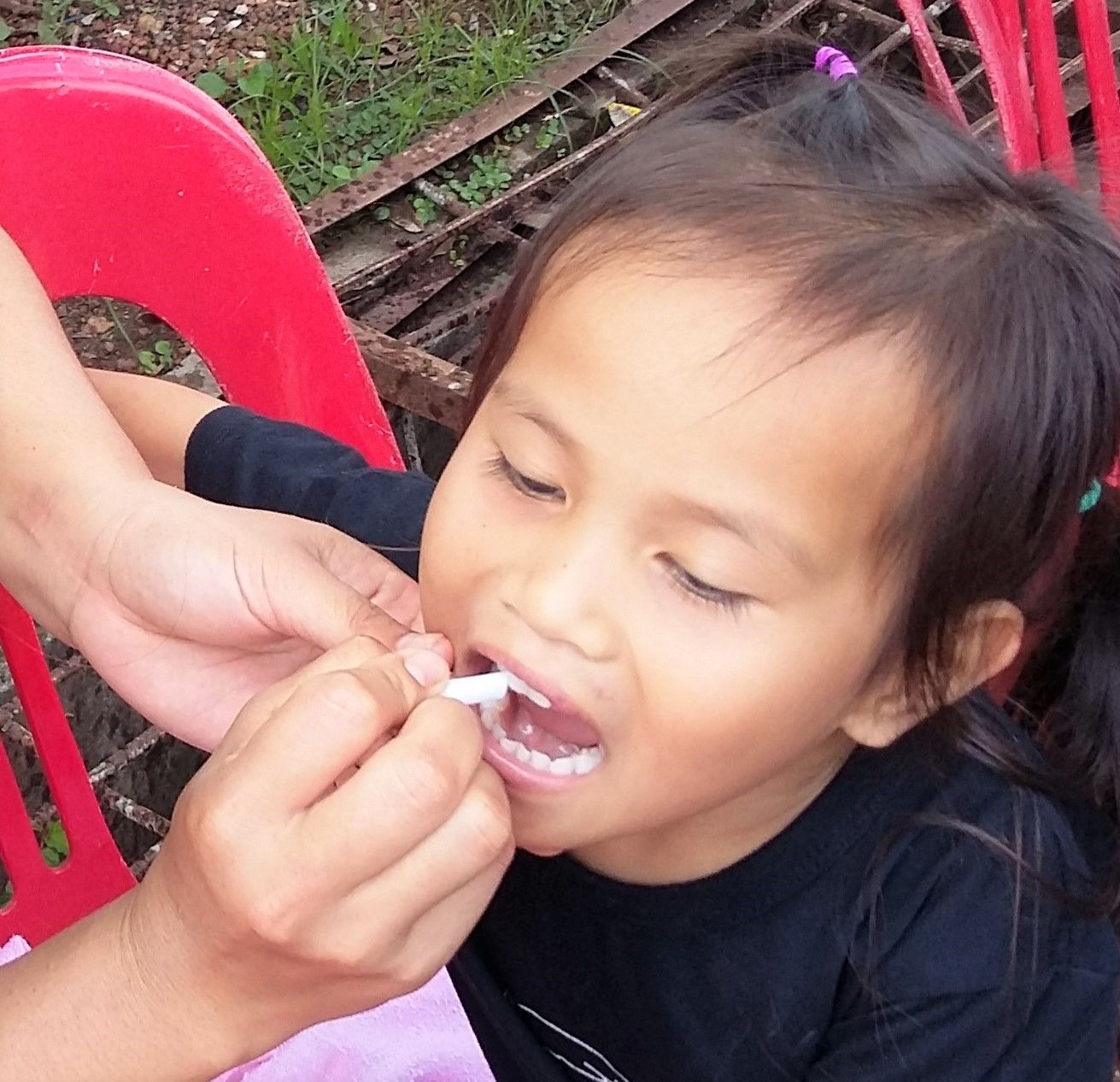 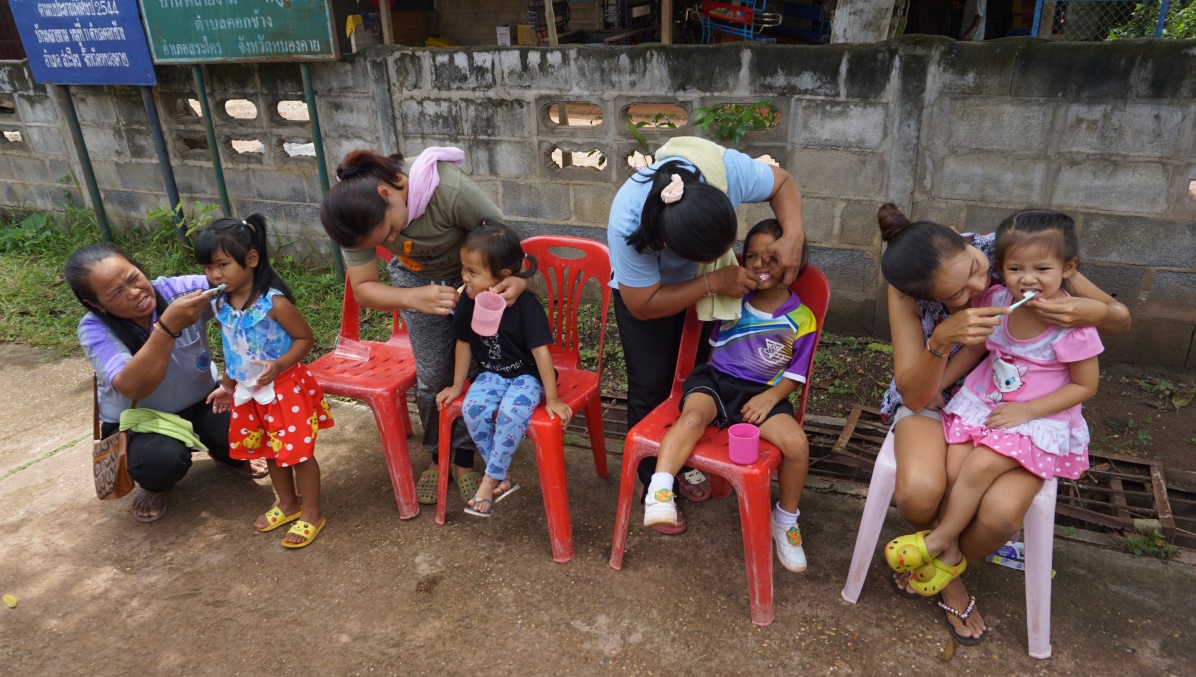 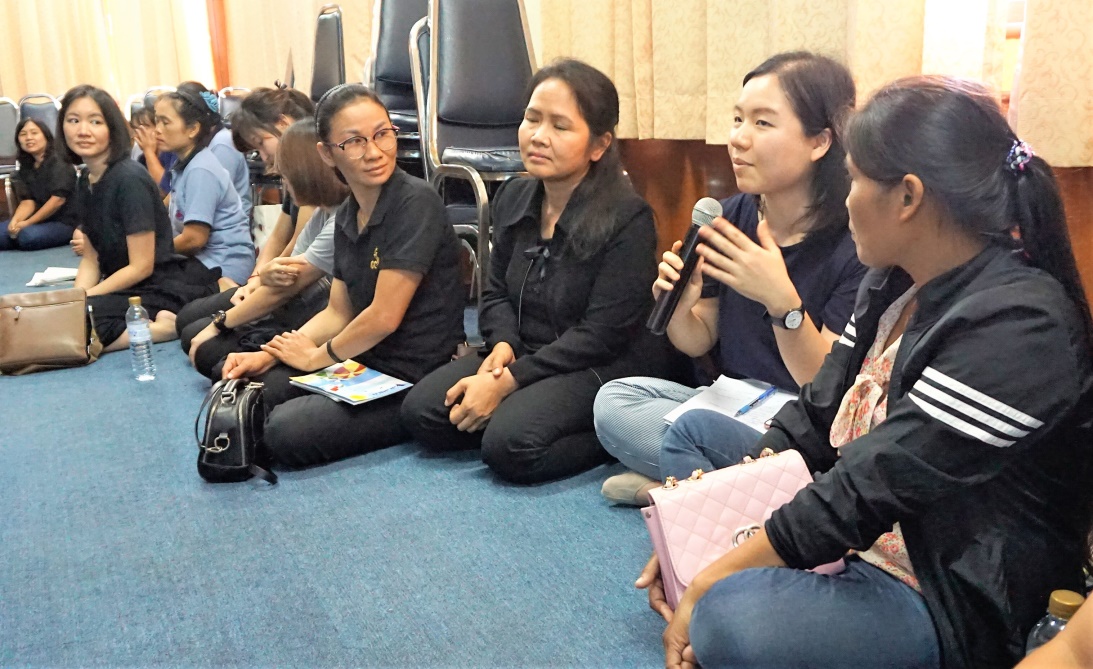 ลปรร. Self care ช่องปากเด็กปฐมวัย  รพ.สต.คอกช้าง  บ้านพลายงาม
process
มหกรรมเครือข่ายคนอำเภอสระใครสุขภาพดี  ปี 2 (19 กย. 2560)
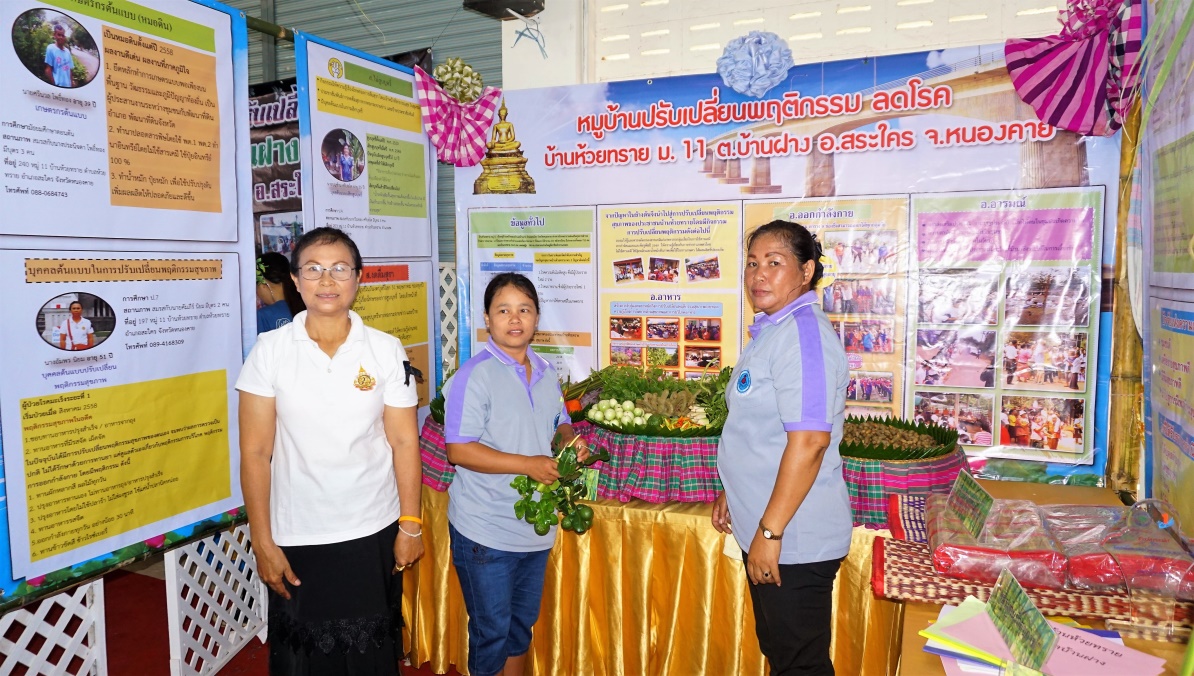 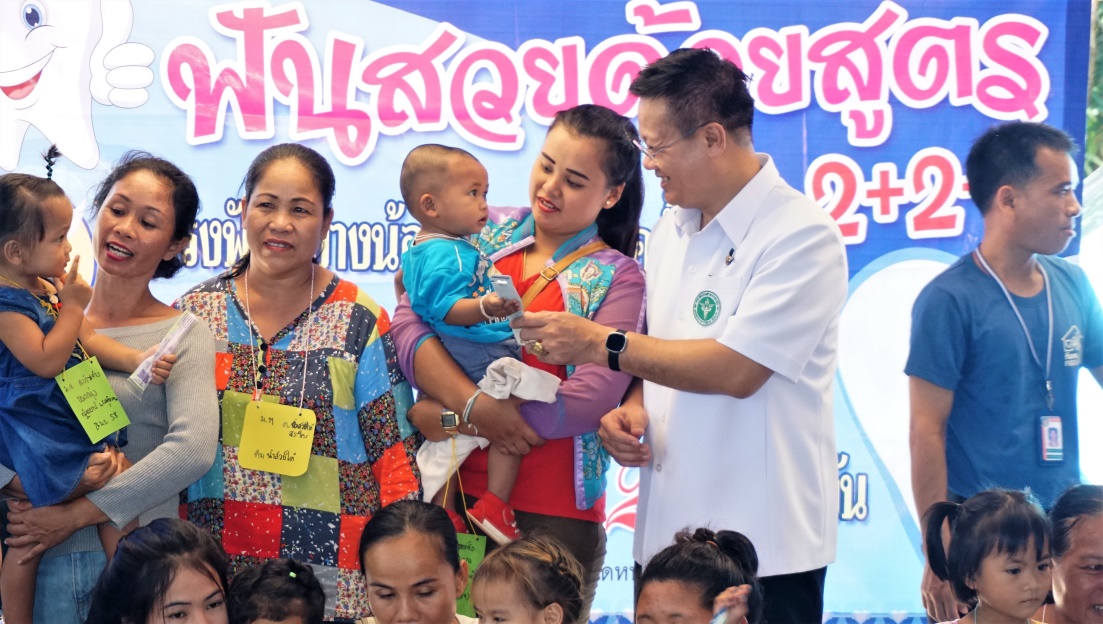 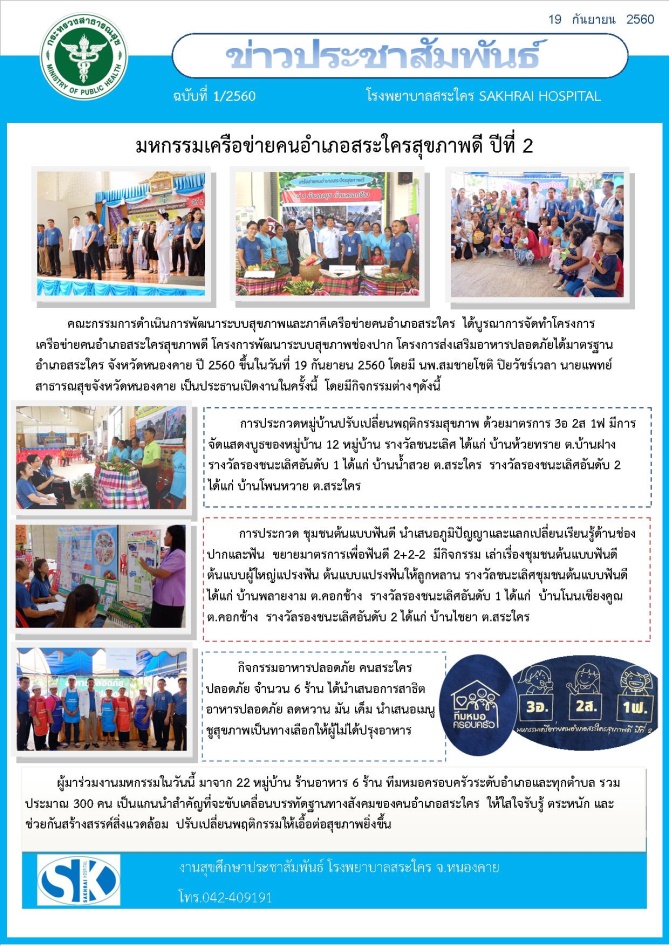 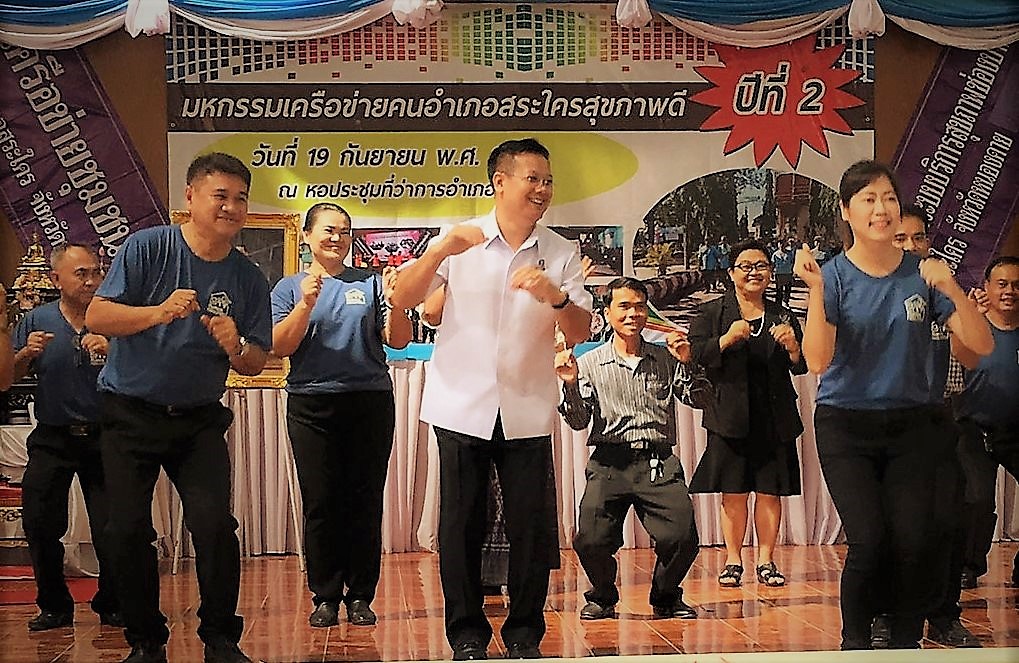 ชุมชนต้นแบบ
ฟันดี
หมู่บ้านต้นแบบปรับเปลี่ยนพฤติกรรม
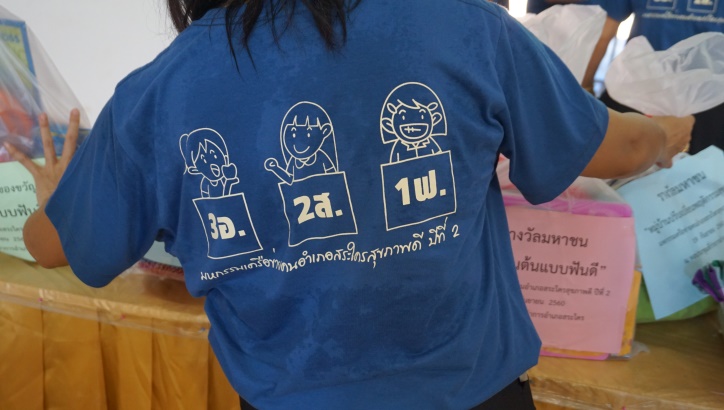 Process
พัฒนาความรอบรู้ (Health Literacy : HL) ของ อสม.
ตรวจช่องปาก  ฝึกแปรงฟัน  ประเมินความสะอาด  (31 ตค. 2560)
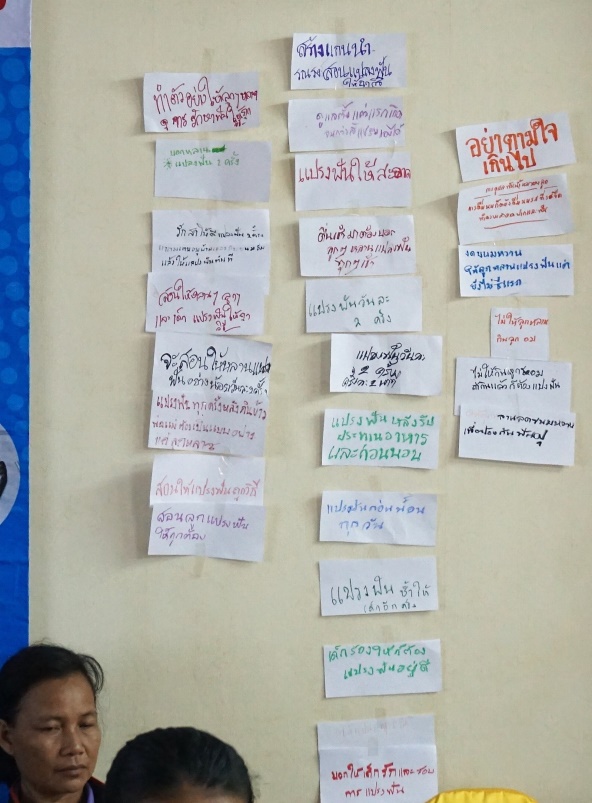 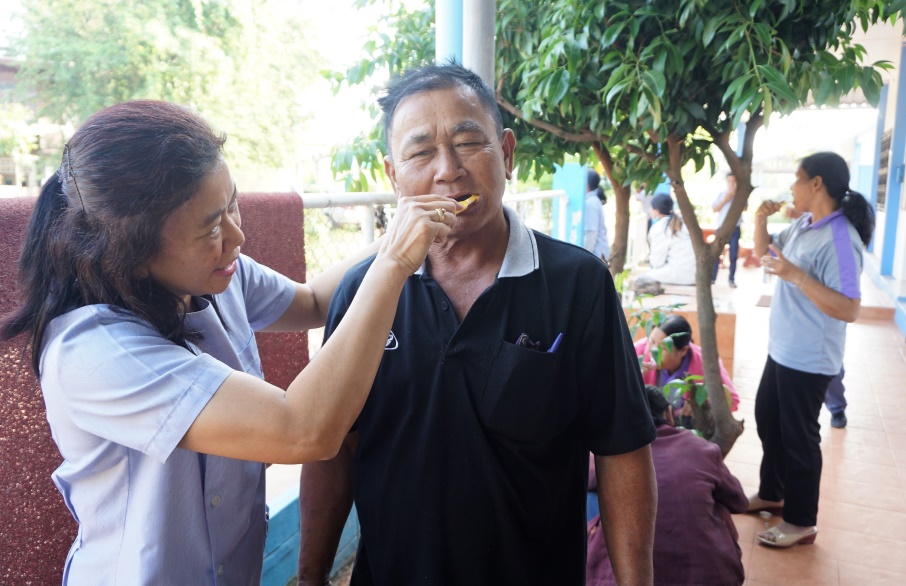 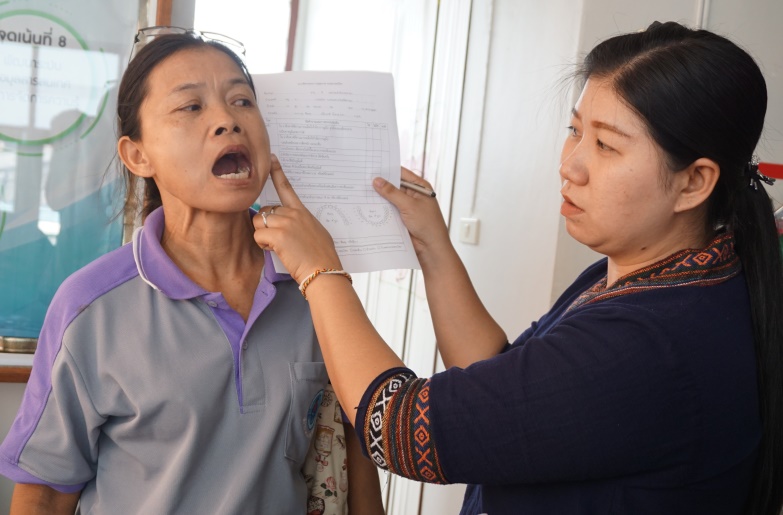 ทำไมต้องดูแลฟัน
เราจะทำอะไรได้บ้าง
เพื่อคนในชุมชนเรา
จับคู่  ฝึกตรวจคัดกรอง
ช่องปาก (ร่วมงาน NCDs)
ประเมินความสะอาด
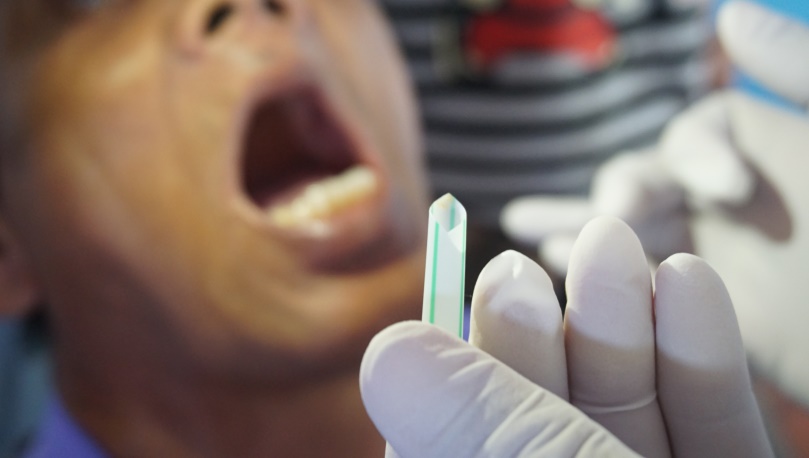 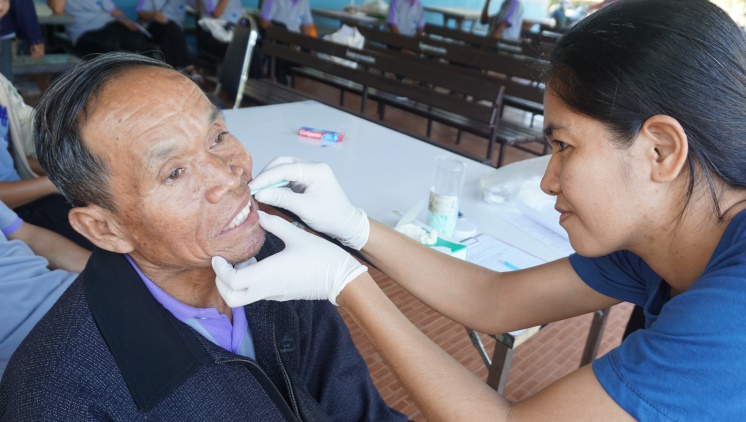 สิ่งที่ได้เรียนรู้
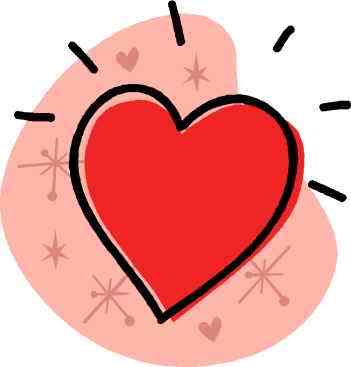 ส่วนใหญ่ อสม.และแกนนำชุมชนเสียสละ 
      มีใจรักงานพัฒนาหมู่บ้าน  มีความรอบรู้ 
      คือ Critical Success Factor (CSF)
จัดการ
ความสุข
+ ความรัก
 + ความรู้
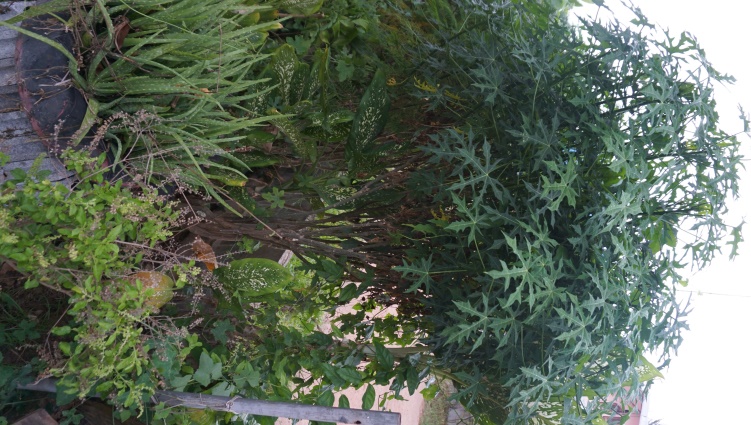 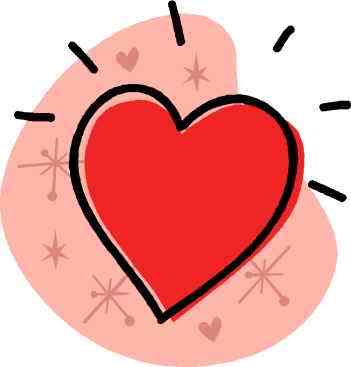 2. อสม.มีทักษะฝึกแปรงฟันผู้ปกครอง 
    ต่อยอดฝึกแปรงฟันให้ผู้ใหญ่ด้วยกัน
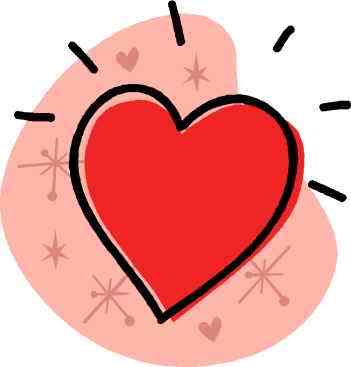 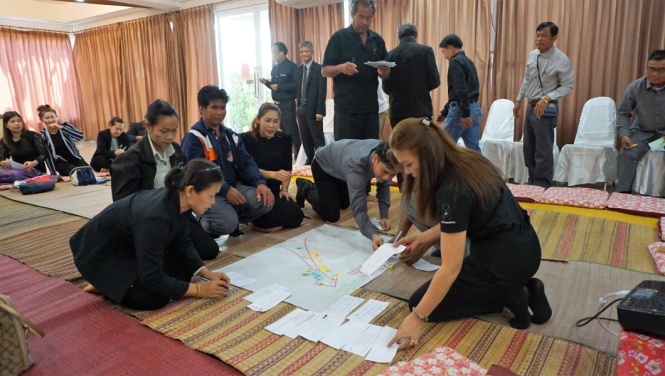 3. แกนนำชุมชนมีความคุ้นเคยกิจกรรม
   แลกเปลี่ยนเรียนรู้การพัฒนาสุขภาพ
   เพิ่มช่องทางของเครือข่ายแกนนำชุมชน
   ติดต่อกันแลกเปลี่ยนประสบการณ์
   เช่น ฝึกการนำออกกำลังกาย
สิ่งที่ได้เรียนรู้
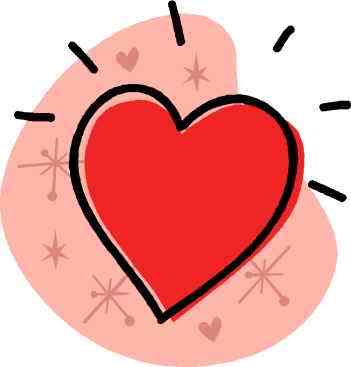 4. เสนอแนวคิดการพัฒนาโครงการในที่ประชุม คปสอ.  
   รับฟังข้อเสนอแนะ  สร้างการมีส่วนร่วมคิดตั้งแต่
   ผู้บริหาร  กลุ่มงาน  รพ.สต.และผู้ปฏิบัติทุกระดับ
5.  การสร้างทีมผู้เหนี่ยวนำ (Mentor) สร้างเสริมสุขภาพ
ประชุมแบบมีส่วนร่วม  ใช้การจัดการความรู้
ทีมสร้างสุข  ด้วยความไว้วางใจกัน  ลงมือทำ
แบ่งบทบาท ภาระ มอบหมายหน้าที่อย่างชัดเจน
การประสานงานที่ดี  ทีม/ชุมชนมีความสุข
เสริมพลังชุมชน ใช้เทคนิค BAR (Before Action Review) และ AAR (After Action Review)
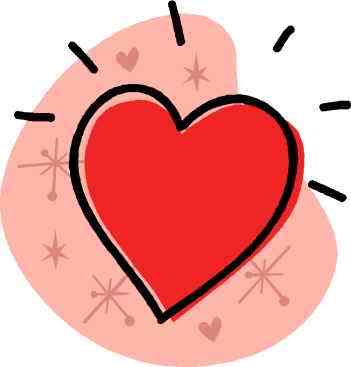 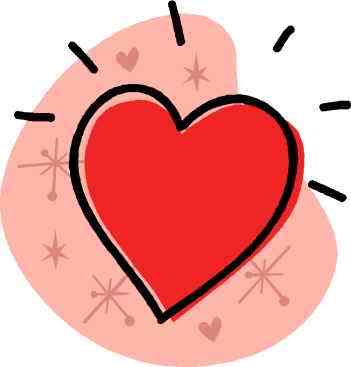 6. เลือกหมู่บ้านที่มีต้นทุนทางสังคมสูง  สัมพันธภาพที่ดีของทีมแกนนำชุมชนด้วยกัน  
   และกับทีมหมอครอบครัวระดับตำบล เป็นปัจจัยให้ทำงานร่วมกันอย่างเป็นสุข
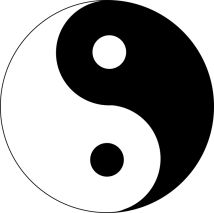 สิ่งที่ได้เรียนรู้
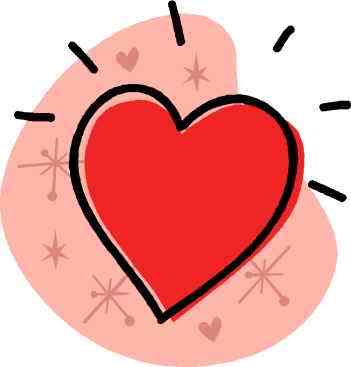 7.  พัฒนาสมรรถนะทีมผู้เหนี่ยวนำ  เสริมพลังระดับชุมชน   
    สร้างแรงบันดาลใจ  ระดมจิตใจเหนี่ยวนำแกนนำชุมชน
    ให้รวมพลังใจ พลังความรู้ กระตุ้นมองหาภูมิปัญญา
    ทรัพยากรภายในมาช่วยดำเนินกิจกรรมของชุมชน
8.  สื่อสาร  ยกตัวอย่างเชื่อมโยงชัดเจน  จะเกิด
    อะไรขึ้นหลังดำเนินกิจกรรม  รู้ความก้าวหน้า  
    และสามารถวัดผลลัพธ์ของกิจกรรมได้
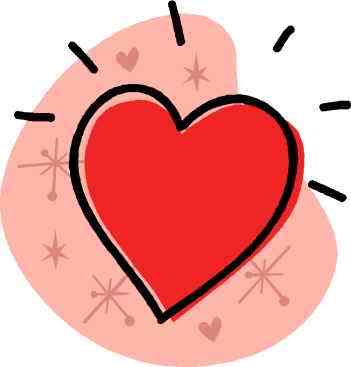 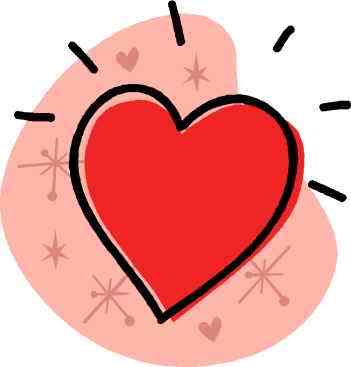 9.  การขยายเครือข่ายเพิ่มจำนวนหมู่บ้านที่มีต้นทุนทางสังคมไม่สูงเท่ากับชุดแรก  
    ควรใช้กิจกรรมแลกเปลี่ยนเรียนรู้  ที่สามารถดึงปัญญาปฏิบัติ (Tacit knowledge)    
    ผ่านทักษะเล่าเรื่องที่ดี  จากแกนนำชุมชนที่ผลการดำเนินกิจกรรมเข้มแข็ง  
    มีทักษะการโน้มน้าวใจและฝึกผู้ปกครอง  จะช่วยการพัฒนากิจกรรมชัดเจนขึ้น
แผนปฏิบัติการต่อไป
5.  ระดมจิตใจถอดบทเรียน  ขยายเครือข่าย / ประยุกต์
     จัดกิจกรรมสร้างเสริมสุขภาพในชุมชนตนเอง
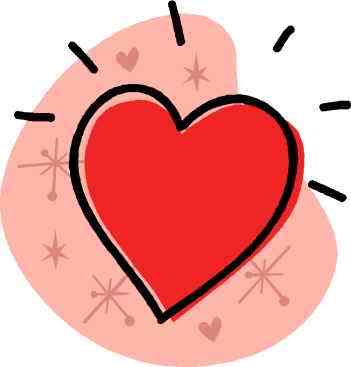 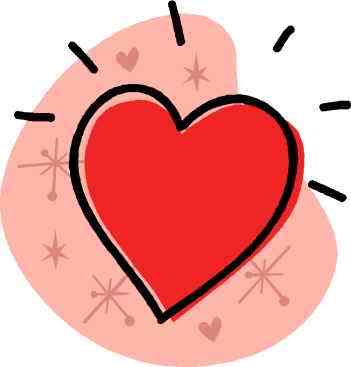 จัดวง KM ระหว่างแกนนำชุมชน  ที่หมู่บ้านต้นแบบ
3.  ประเมินความสะอาดการแปรงฟันให้เด็กของผู้ปกครอง
    กลุ่มเป้าหมาย
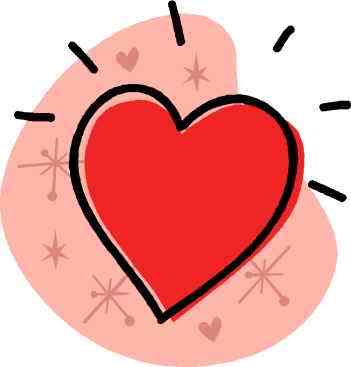 2.  พัฒนาการเรียนรู้  ฝึกทักษะของแกนนำองค์กรชุมชน  
    อสม. ผู้ปกครอง ด้วย Transformative learning, coaching
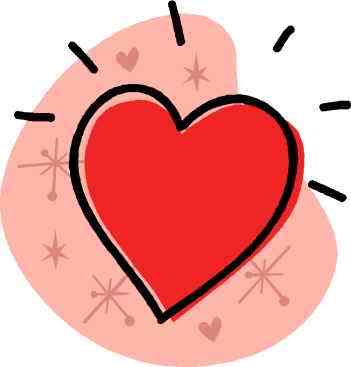 1.  พัฒนาทีมหมอครอบครัวเป็น Mentor ผู้เหนี่ยวนำ ต้นแบบสุขภาพ
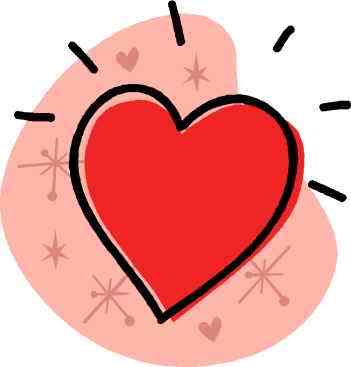 ขอบพระคุณค่ะ
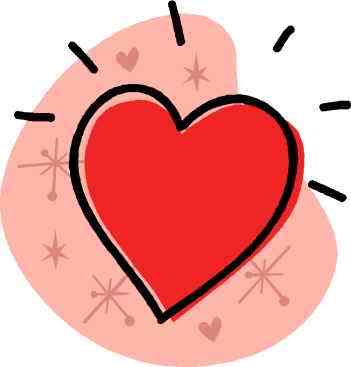 Search : ธิ gotoknow : บันทึก
โรงพยาบาลสระใคร
เด็กปฐมวัย  สร้างเสริมสุขภาพช่องปาก
วัยทำงาน  เครือข่ายคนอำเภอสระใครสุขภาพดี
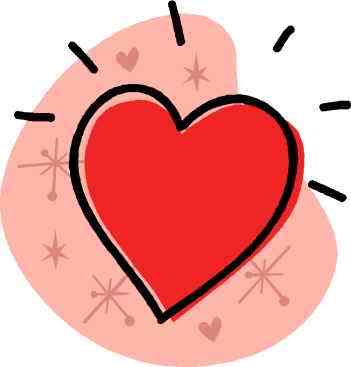 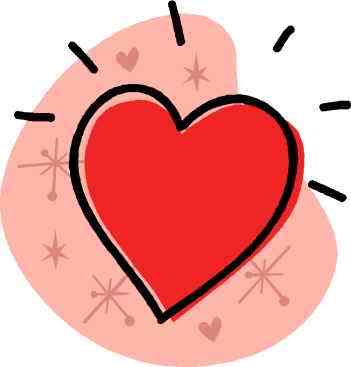 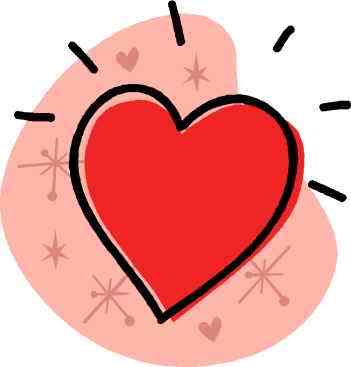 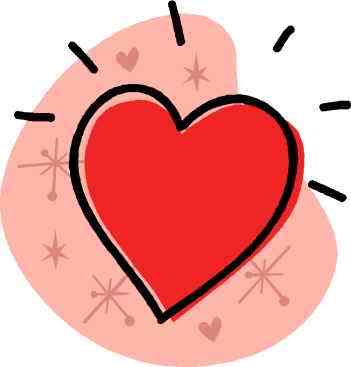 การประชุมเชิงปฏิบัติการ
เรื่อง “การดูแลสุขภาพตนเอง
(self care)”
จัดโดย  สสจ.หนองบัวลำภู
โรงพยาบาลโนนสัง
สปสช. เขต 8 อุดรธานี
2 - 3  พฤศจิกายน  2560
โรงแรมประจักษ์ตราดีไซน์  อุดรธานี